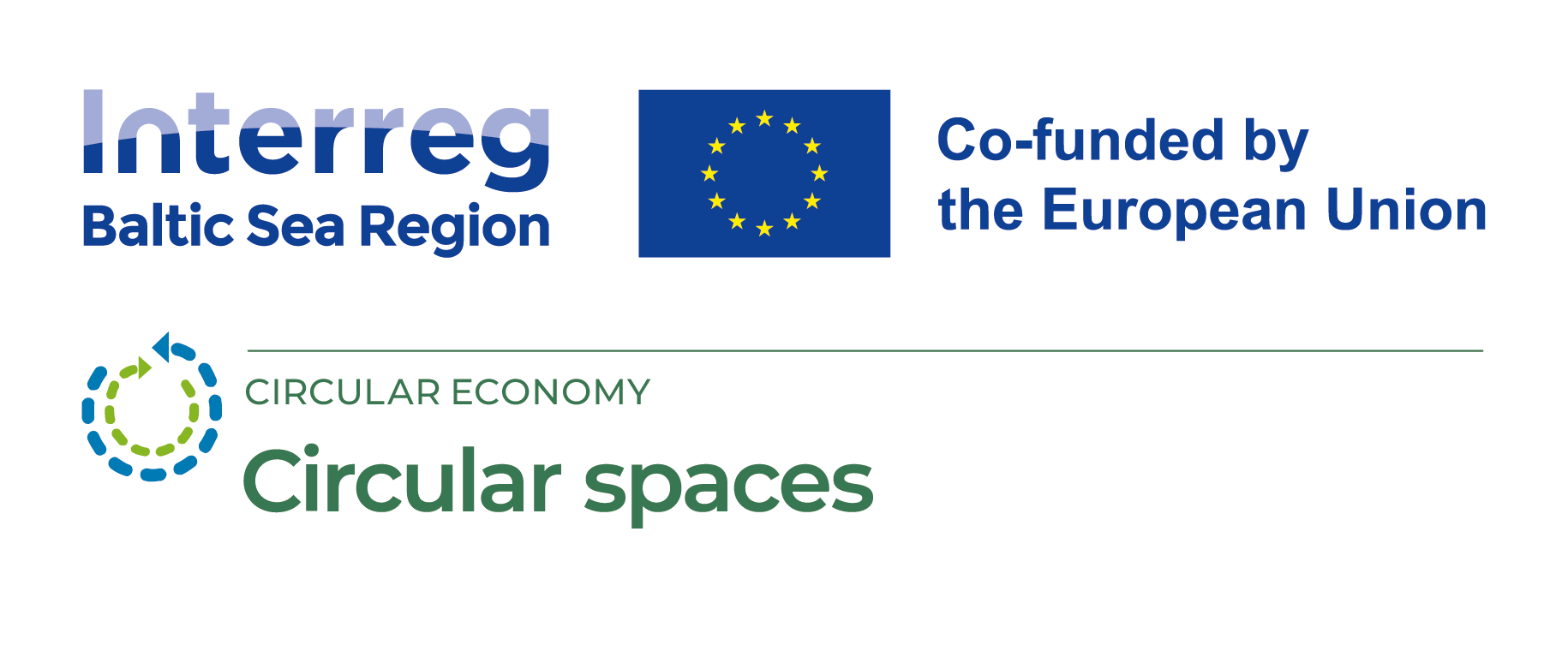 Maker: Education Topic
Reusability, repairability, recyclability
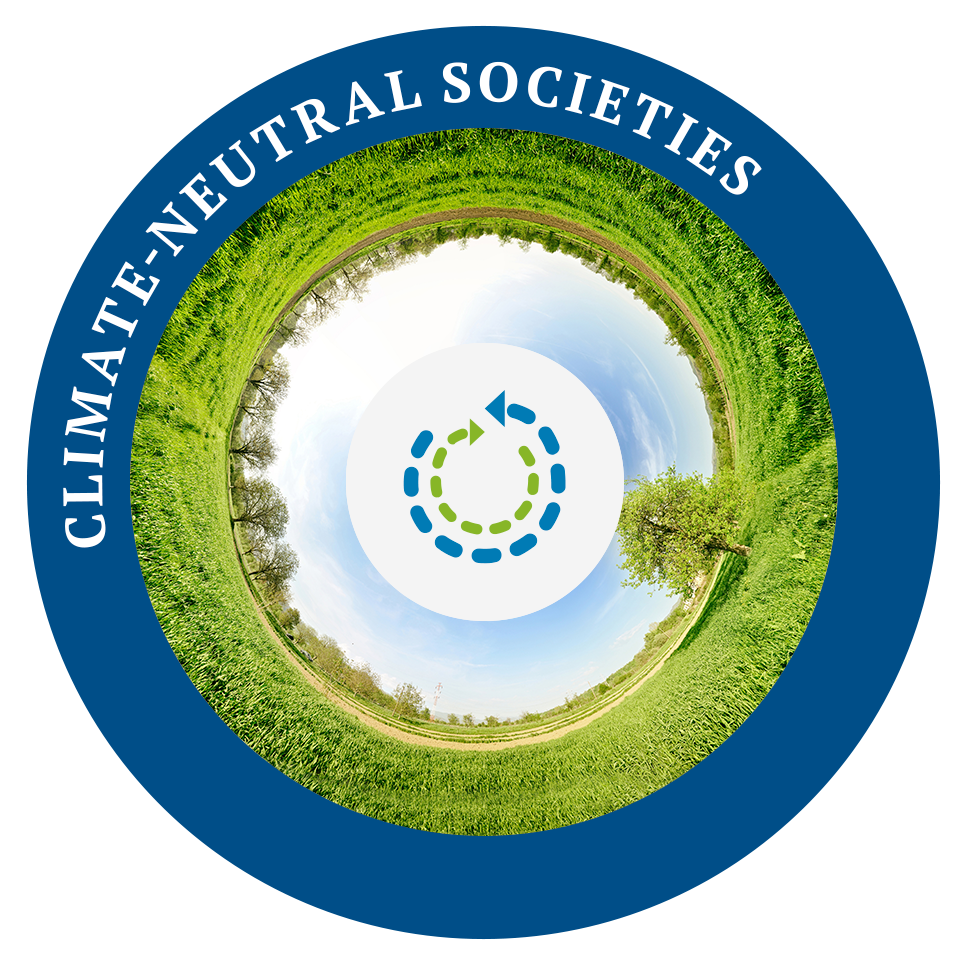 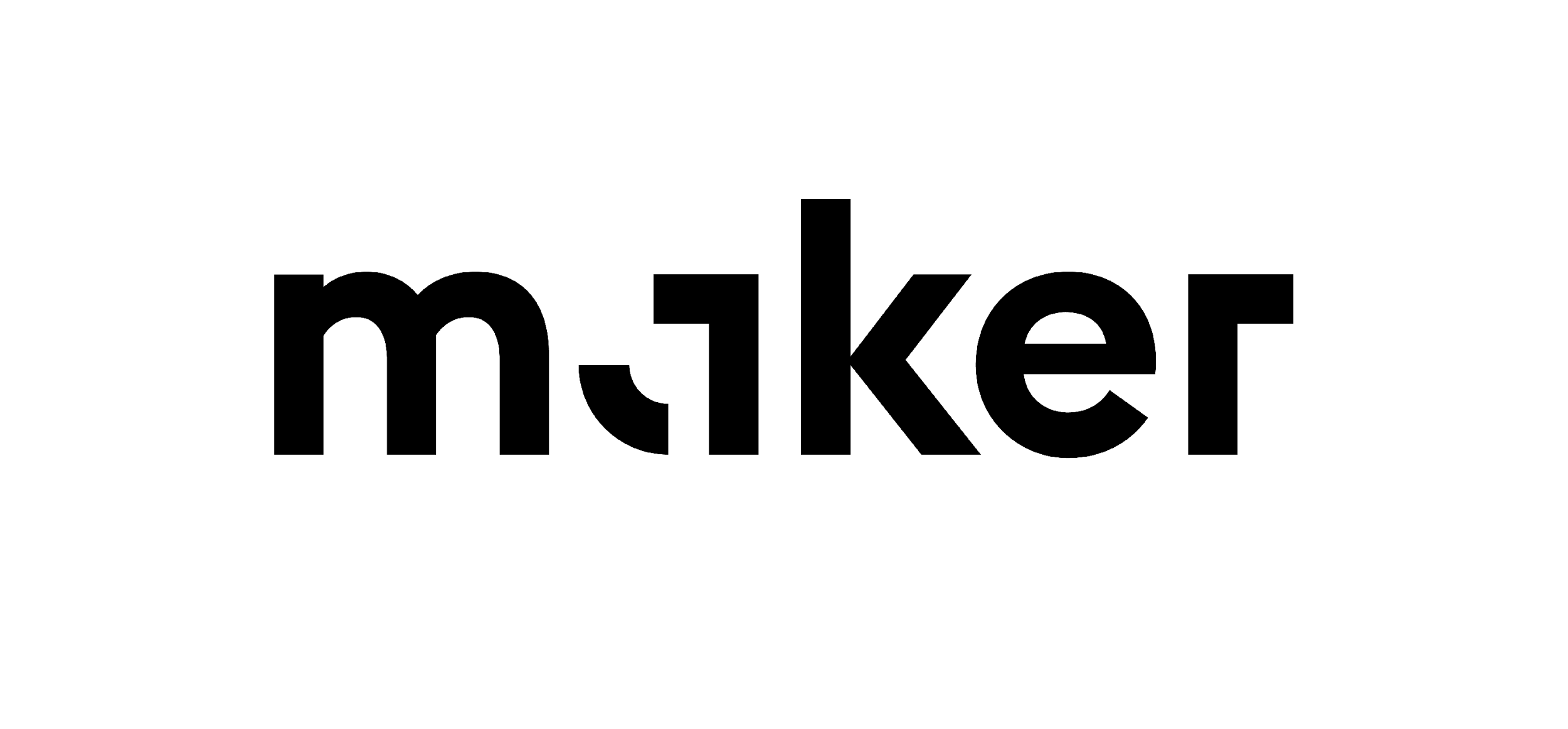 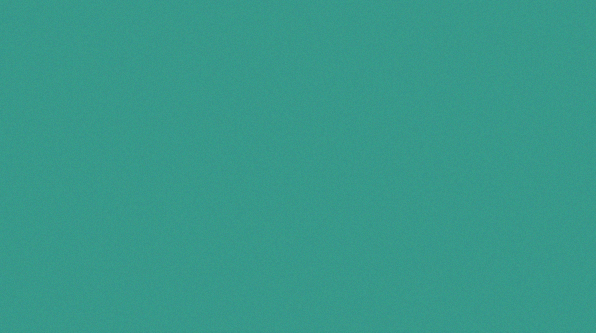 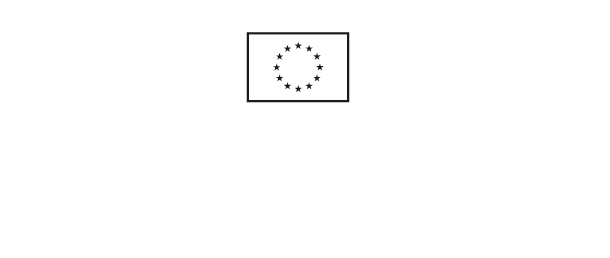 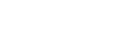 Maker: Education Topic
Reusability, repairability, recyclability
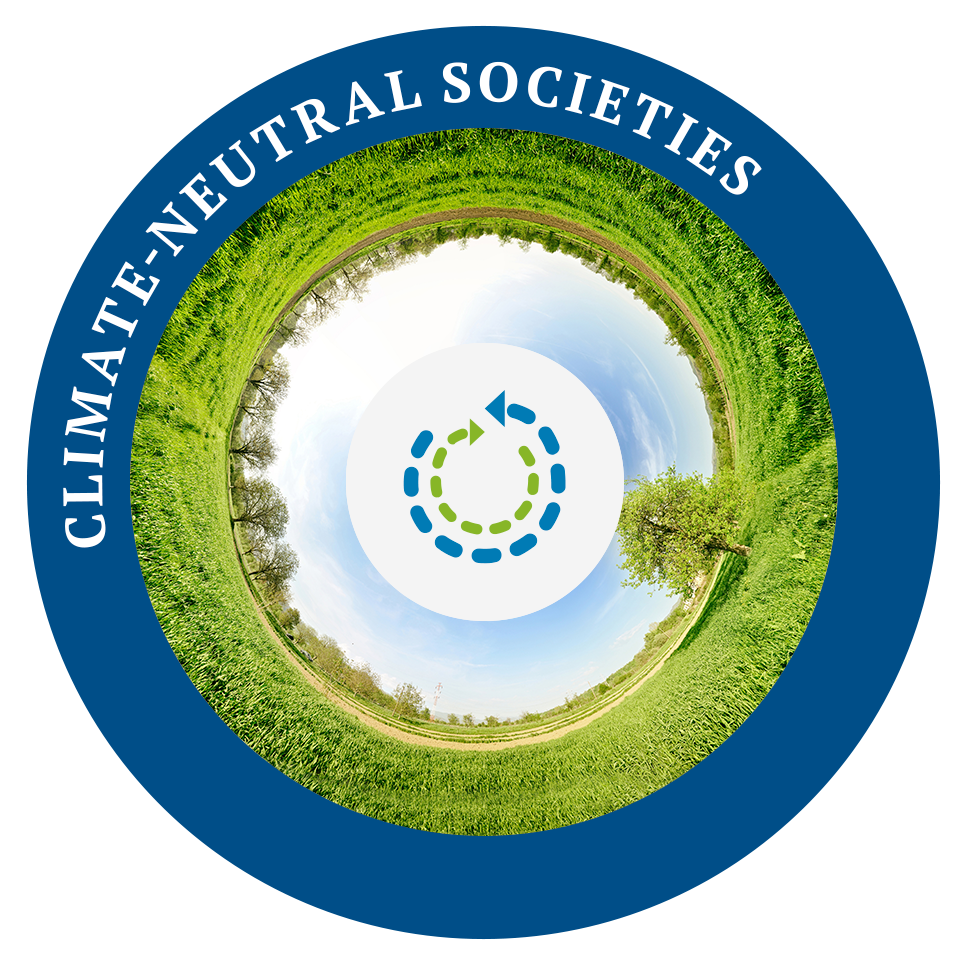 ‹#›
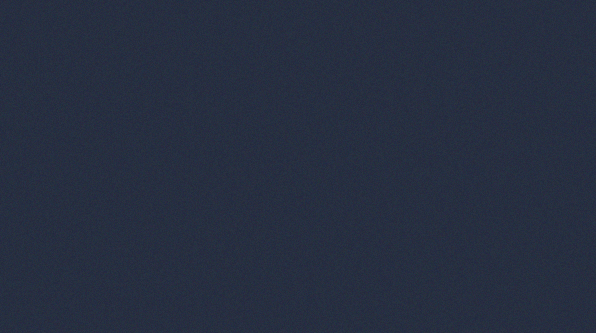 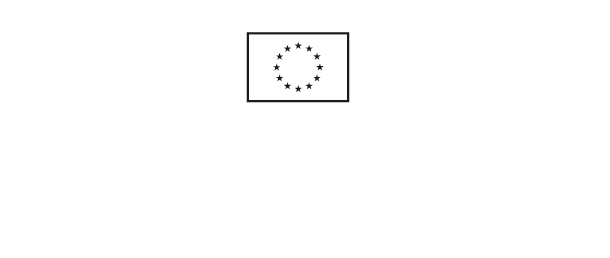 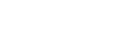 TOPIC OVERVIEW
About CIRCULAR SPACES and CIRCULAR MAKER EDUCATION TOPIC
Introduction by Maker
Session 1	


Session 2


Session 3


Session 4
Introduction to circular design: design principals, good practices, mindset and methods
Reusability, repairability, recyclability
Kickstarting your circular transition (strategies, value and ecosystems)
Facilitated by Maker and Danish Design Center
CIRCULAR MAKER tool box of open resources: How to pursue your circular journey?
Facilitated by Maker
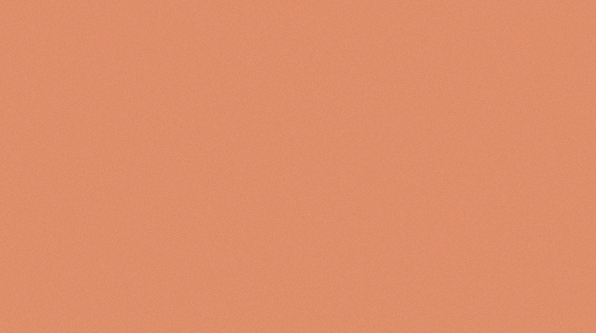 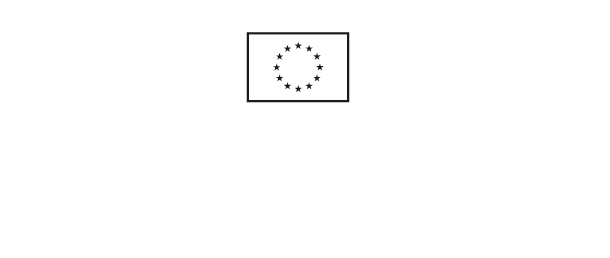 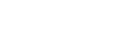 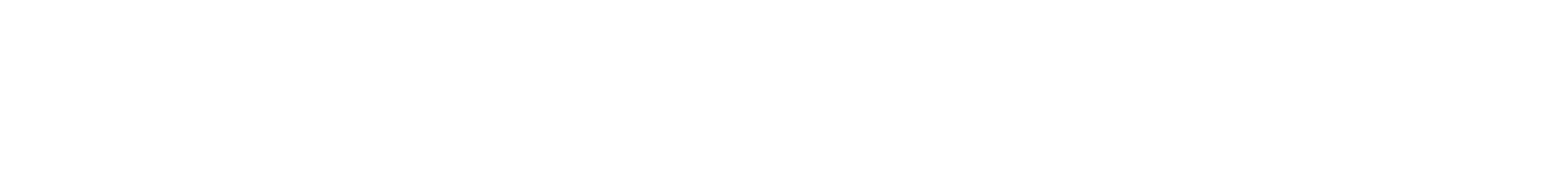 INTRODUCTION
SESSION 1
About CIRCULAR SPACES and CIRCULAR MAKER EDUCATION TOPIC
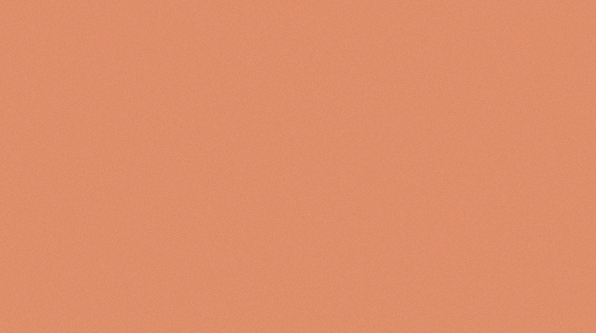 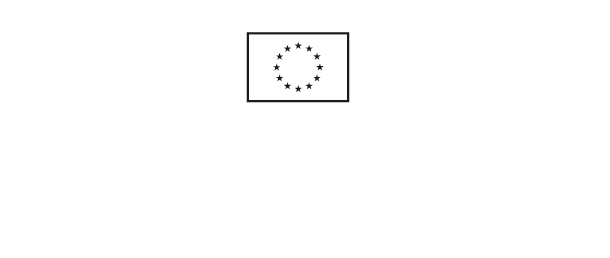 From linear to circular
Recyclability and reusability - the future of material flows is focusing on recirculation of materials, direct reuse and material exchange ecosystems
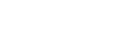 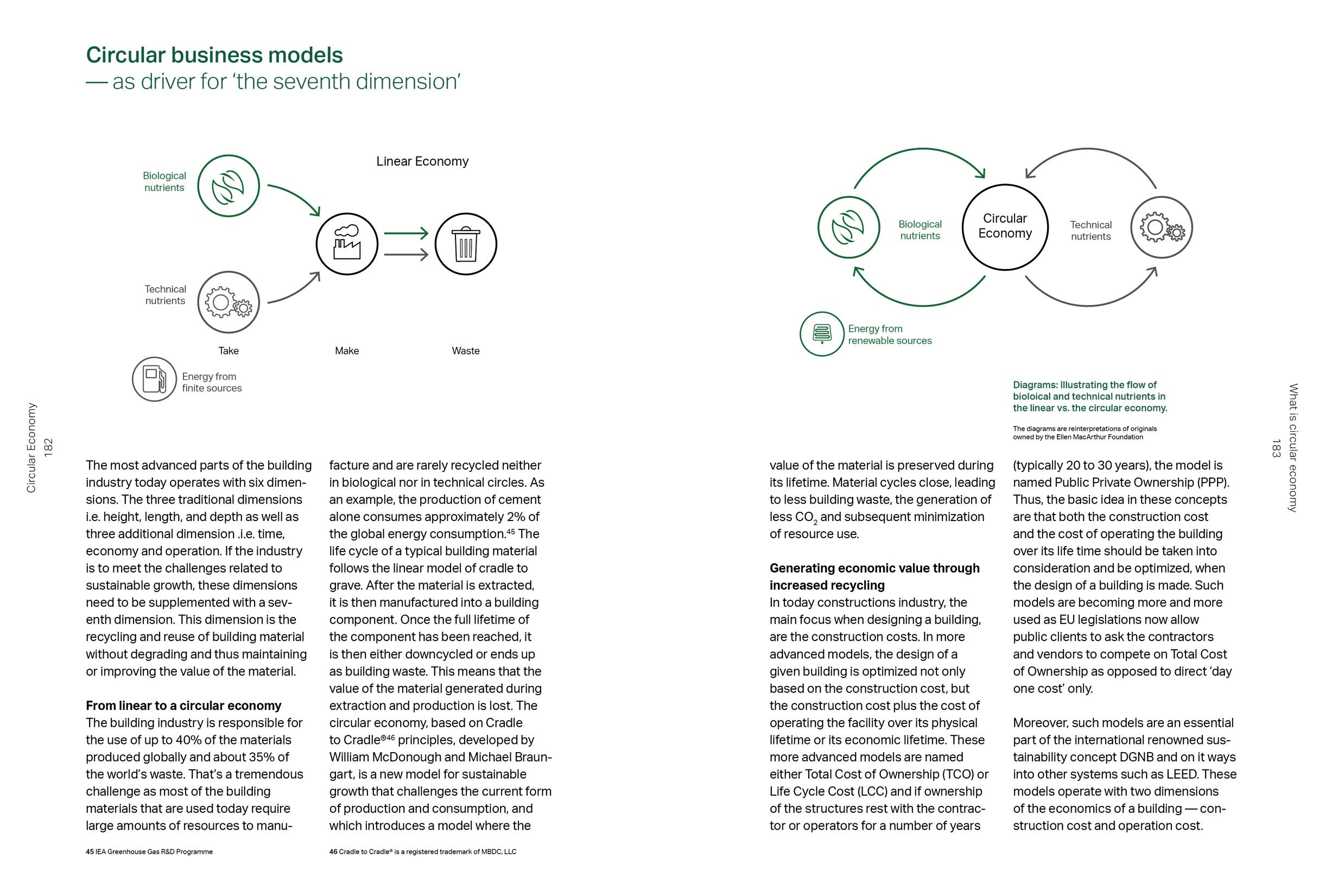 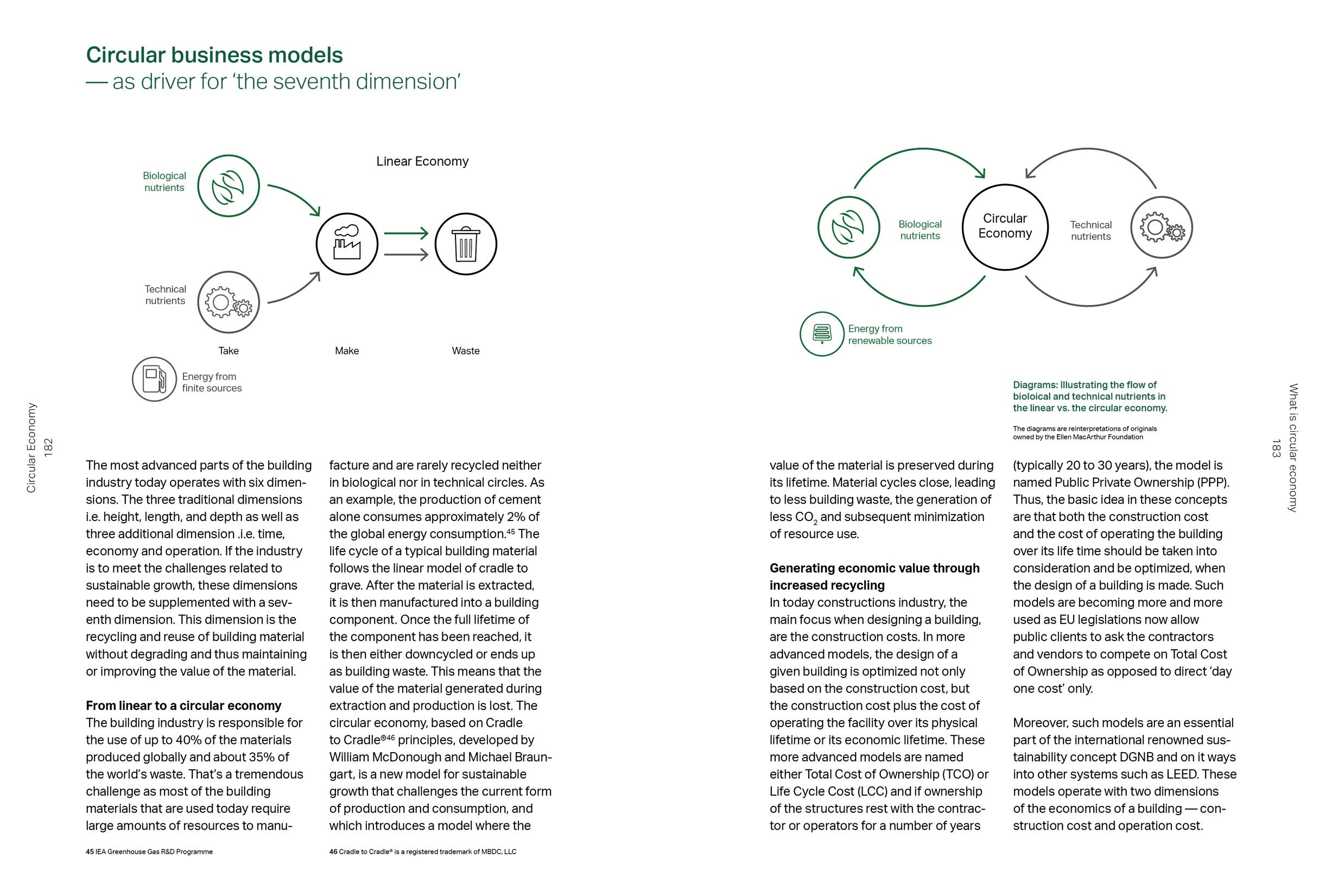 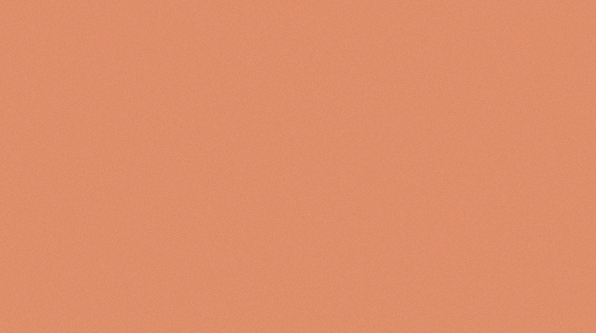 Residential  Direct  6%
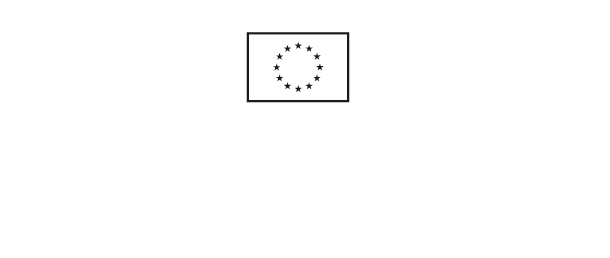 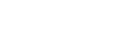 Transport  23 %
Residential  Indirect  11%
Non-resi  Direct  3%
Other 6%
Global Industrial CO2 emissions
Non-resi  Indirect  8%
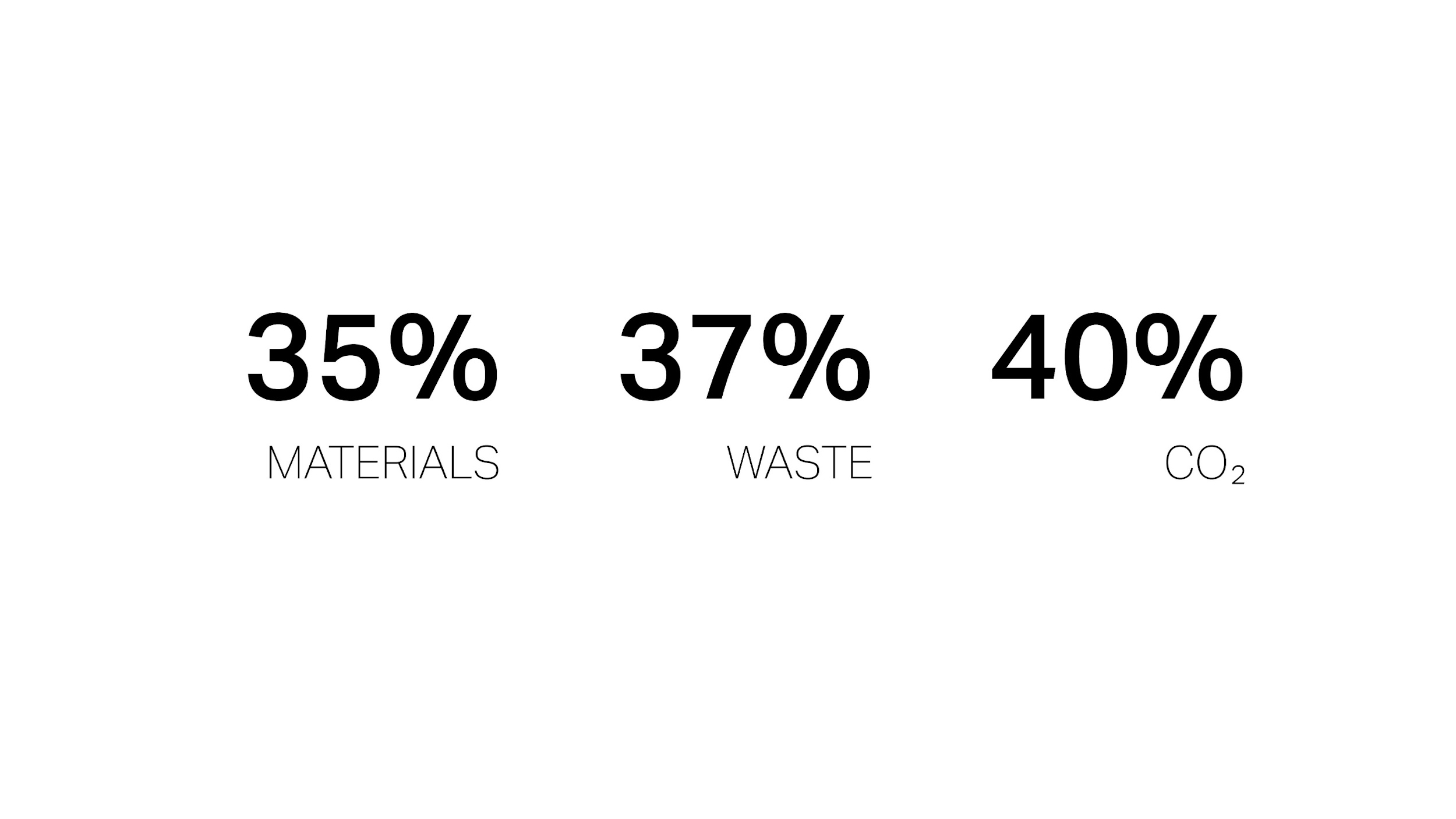 Other industry  32 %
Other  Construction  11%
[Speaker Notes: Graph of global CO2 emissions]
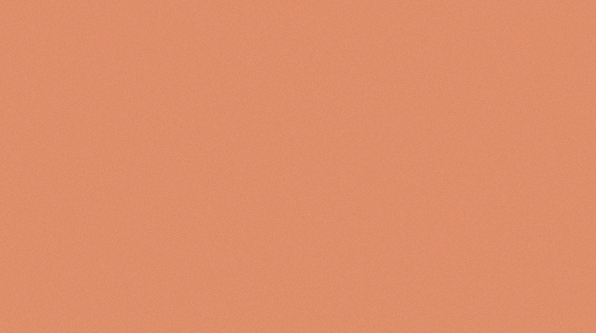 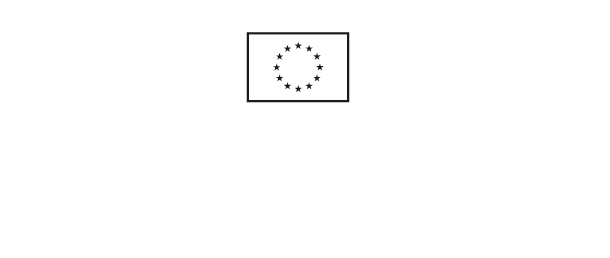 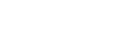 Repairability, reusability and recyclability
The ideal way of disassembly
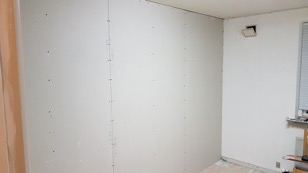 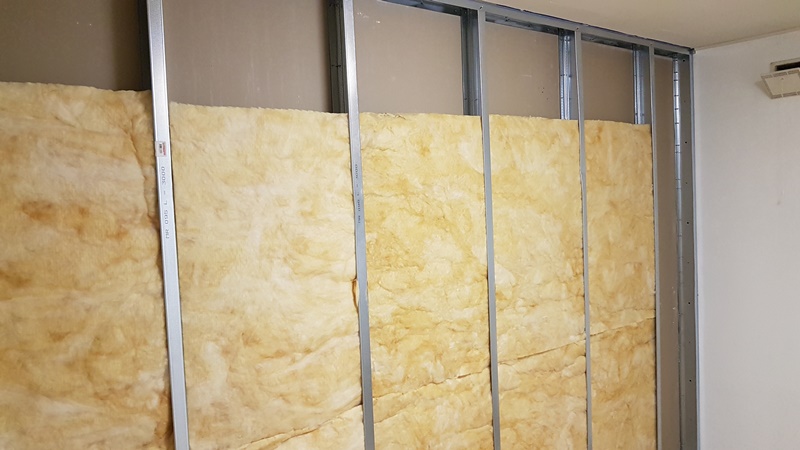 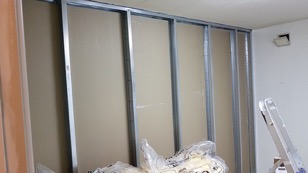 [Speaker Notes: Here’s an example of a classical seperation wall —> Gypsum, aluminimum frames.]
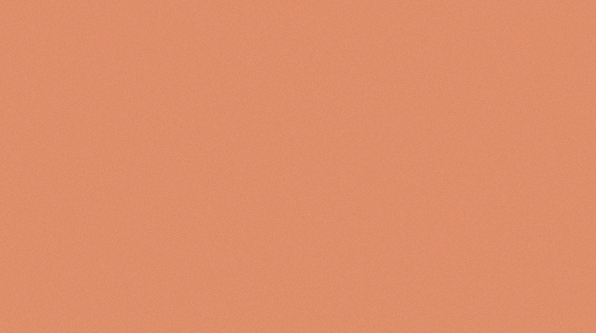 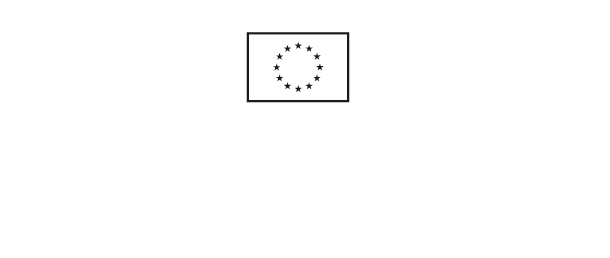 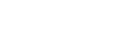 The reality
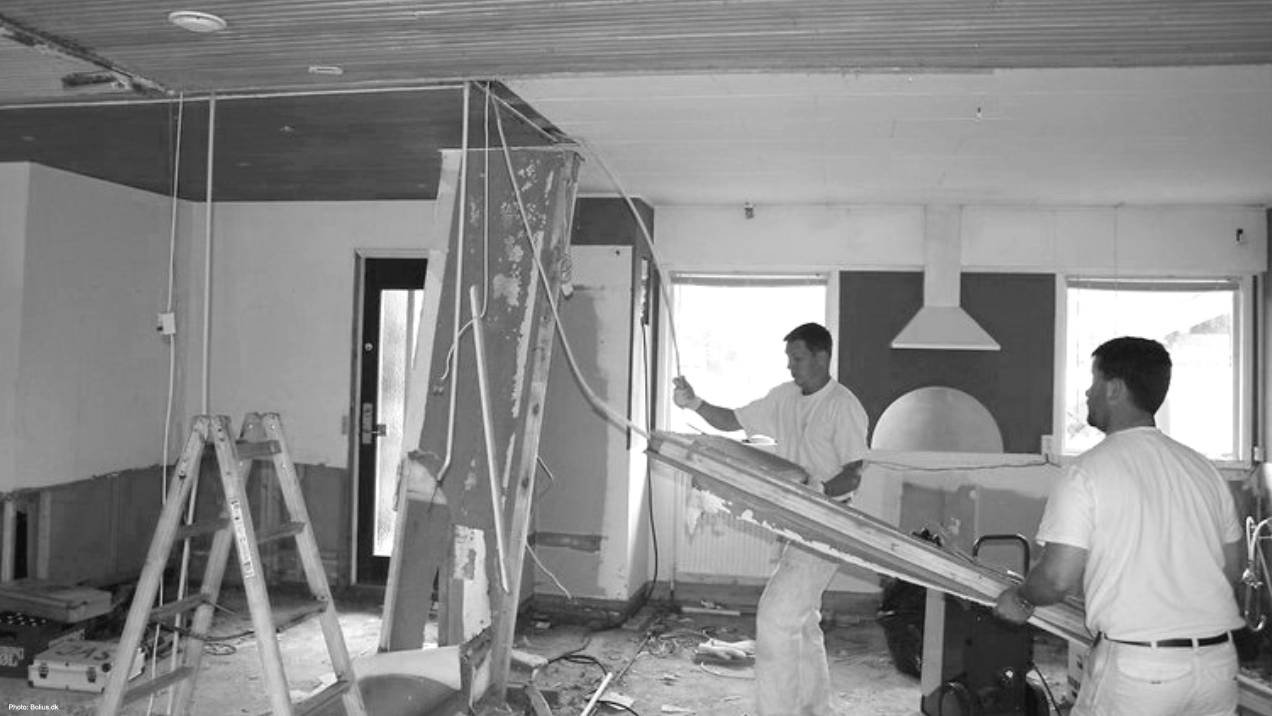 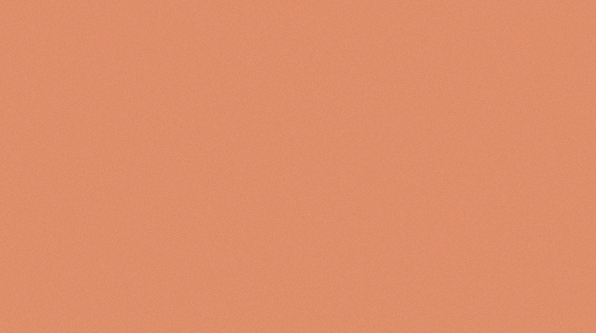 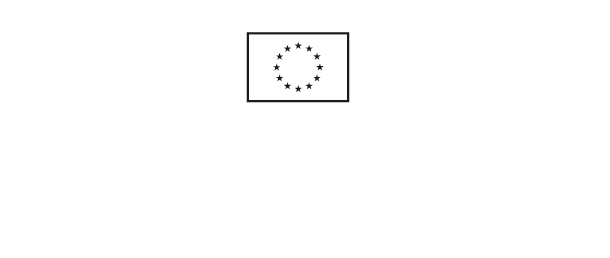 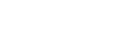 When designing for circularity everything must be designed for:

Reusability
Repairability 
Recyclability
Upgradability
Transformability
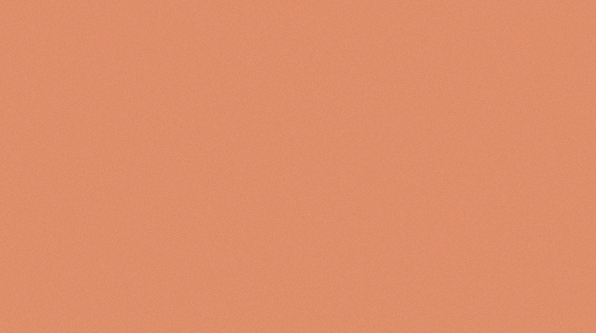 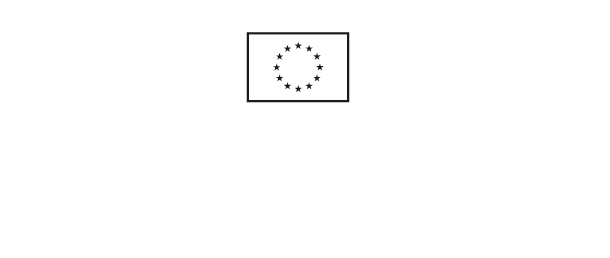 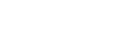 CS: WP1 approach to circular design / economy (WILDAU)
About CIRCULAR SPACES and CIRCULAR MAKER EDUCATION TOPIC
Awaiting slides from PP
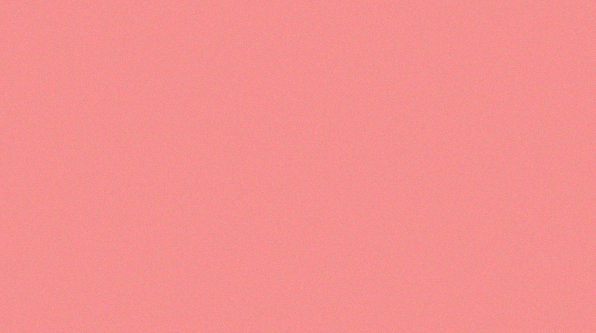 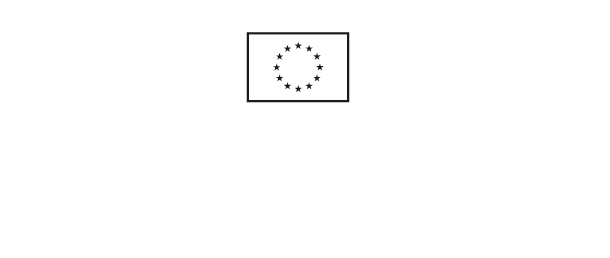 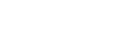 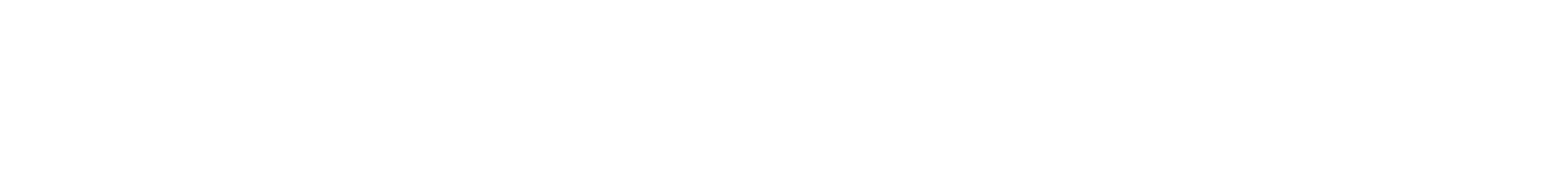 MAIN PART #1
SESSION 2
Introduction to circular design: design principals, approaches and methods
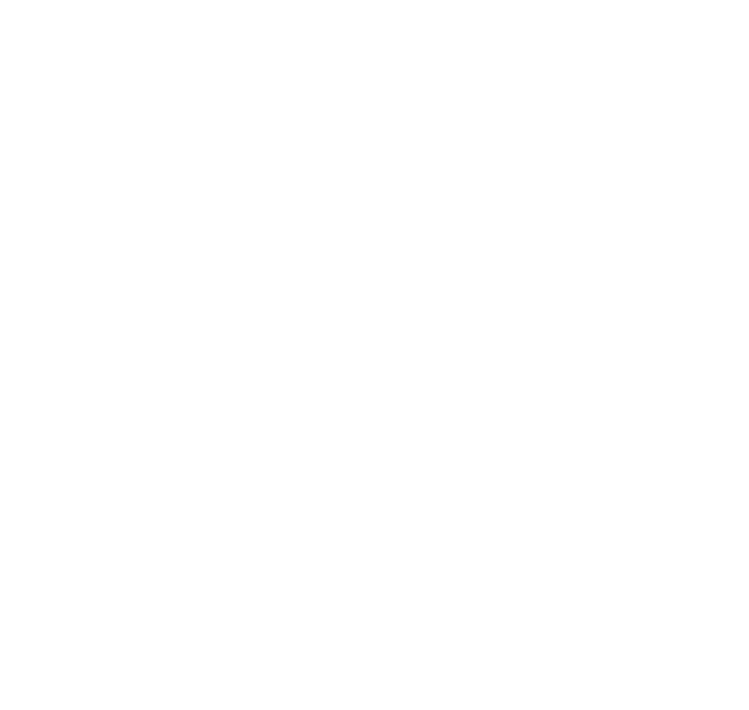 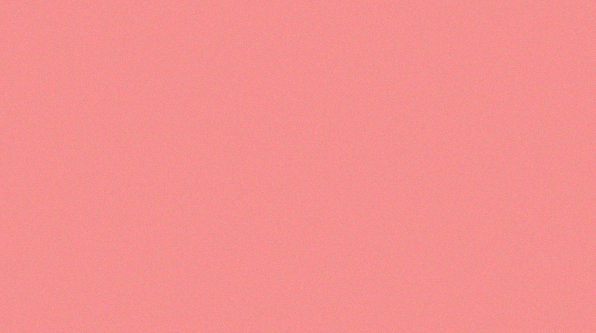 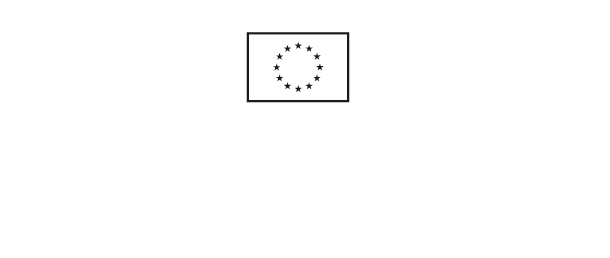 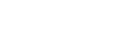 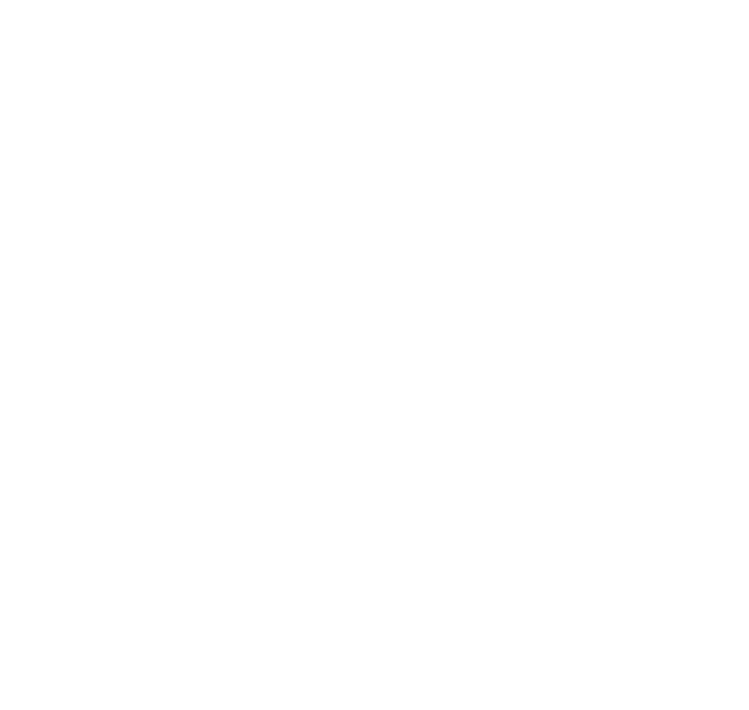 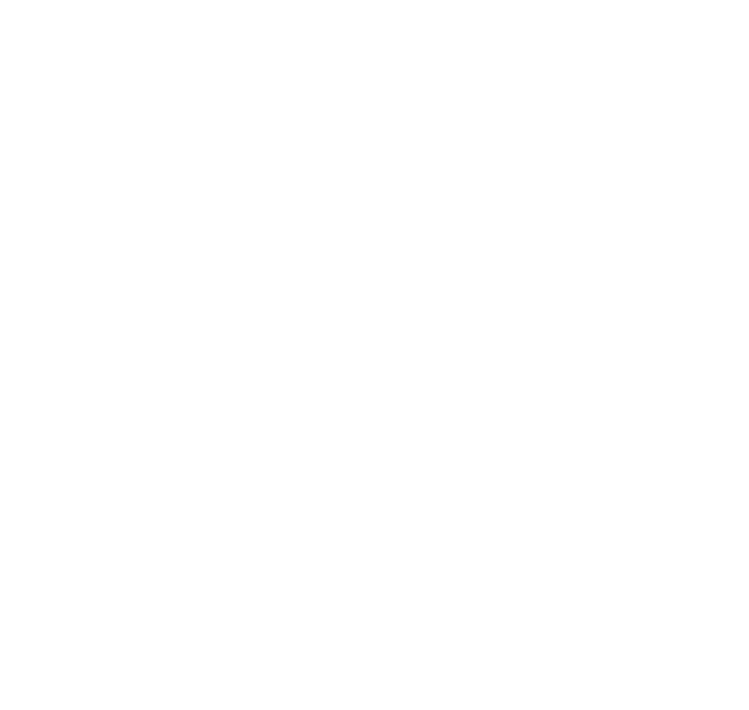 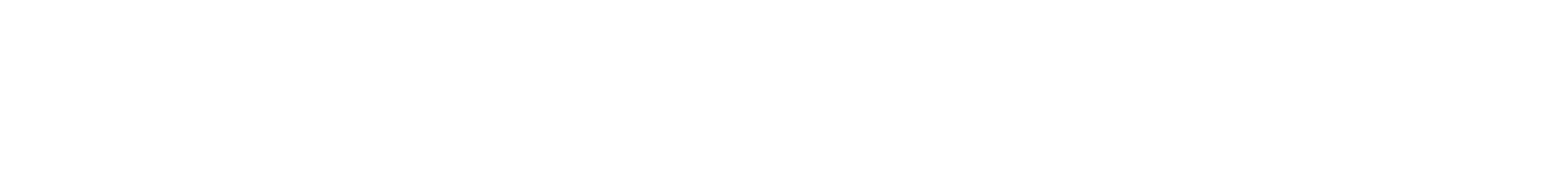 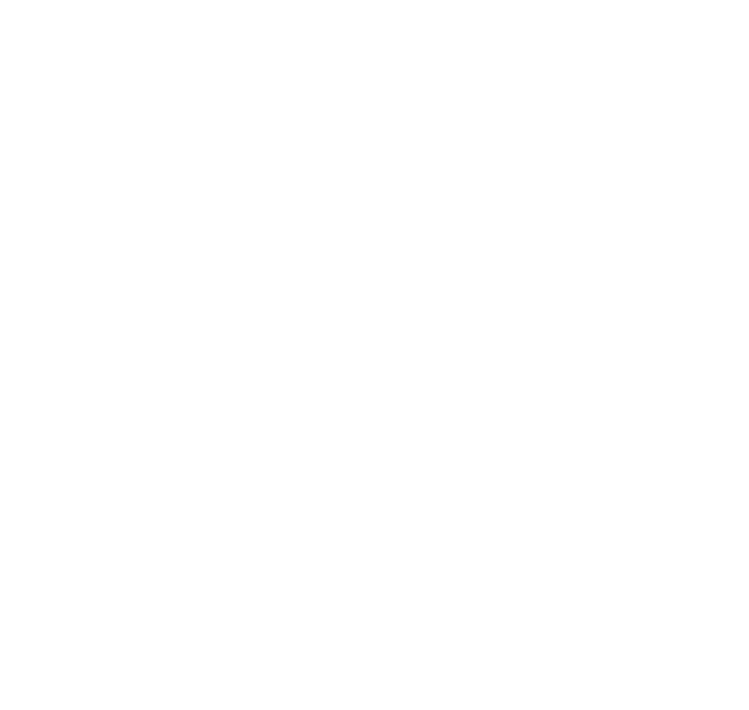 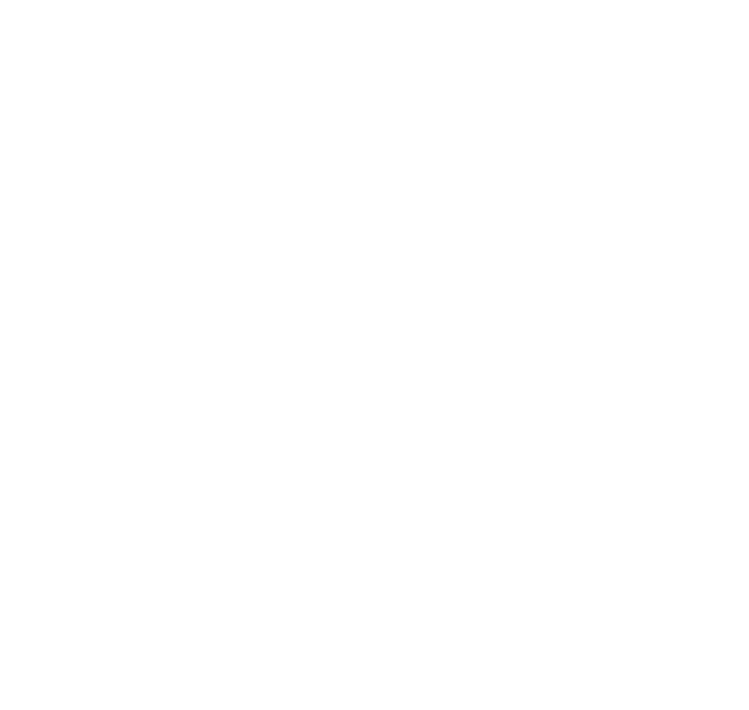 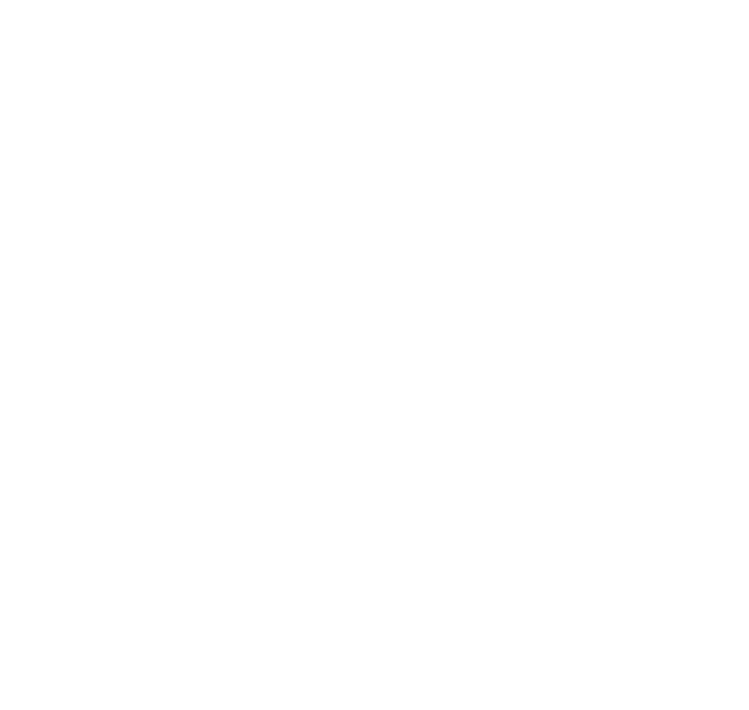 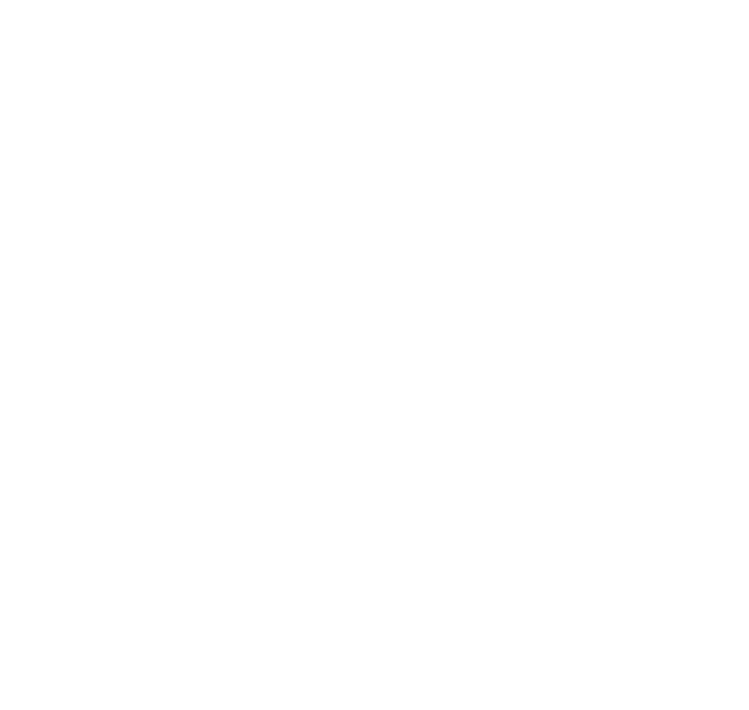 Circular design principals
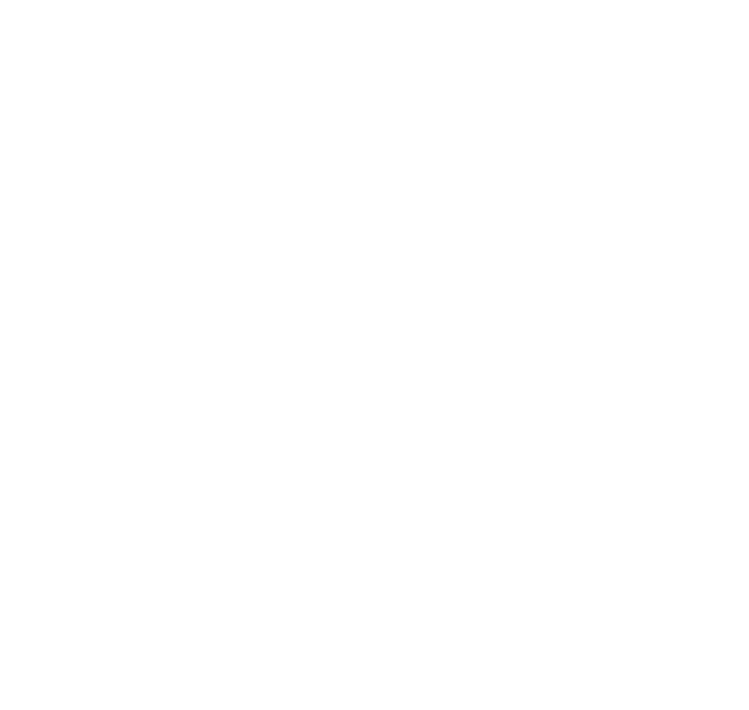 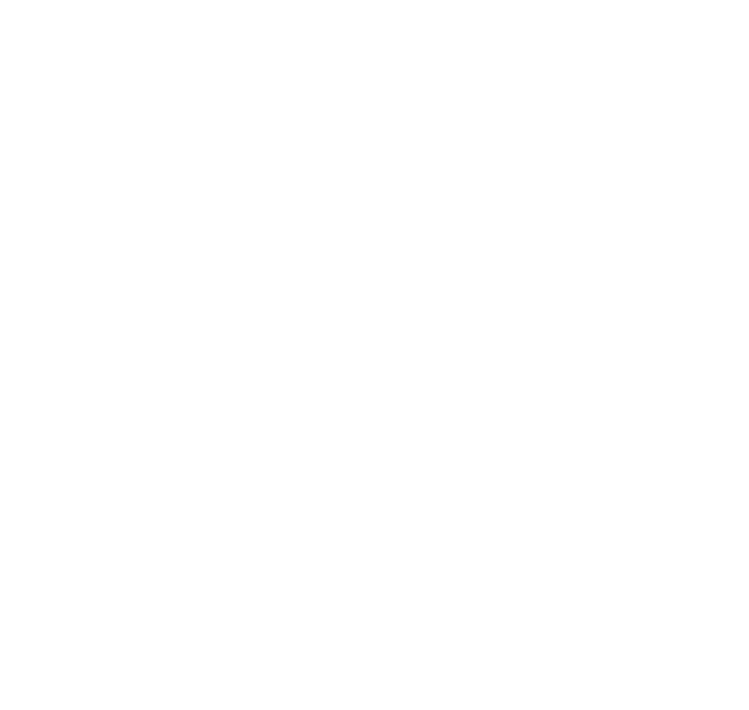 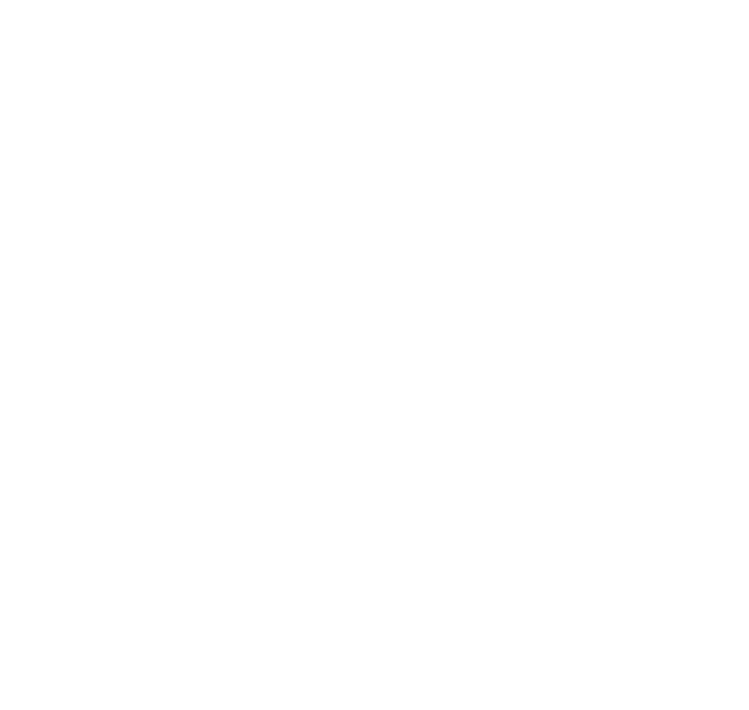 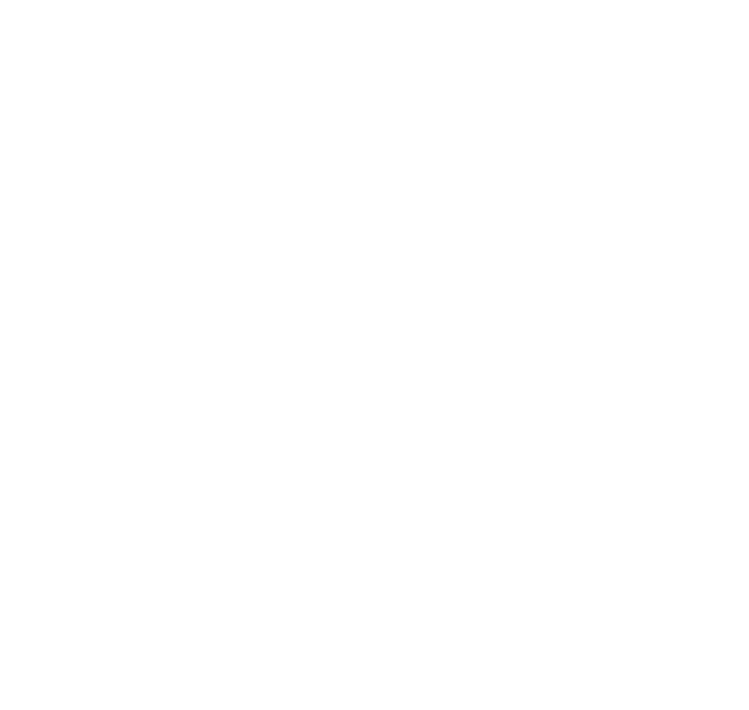 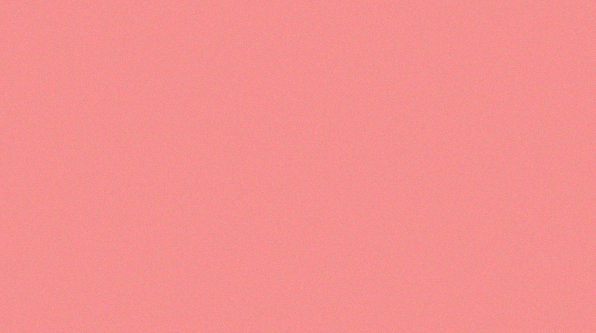 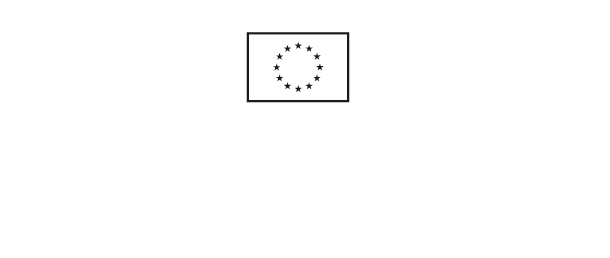 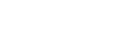 Innovation & research
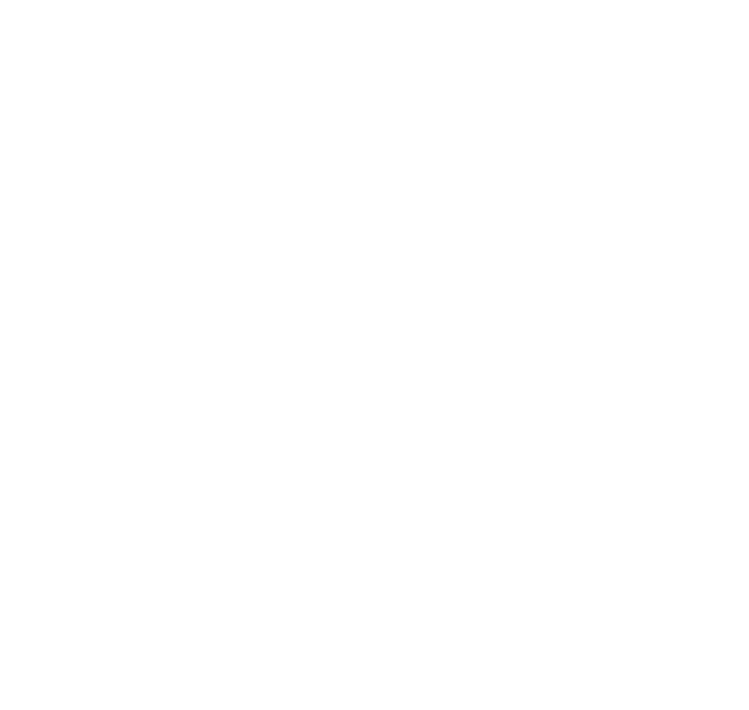 Legislation & regulation
Durability & longevity
Marked demands
Transformation & flexibility
Engagement & consciousness
Material selection & exploration
Circular design
Waste reduction
Upcycle
Resource efficiency and optimization
Local ecosystems 
& collaboration
Digitization & data tracking systems
Reuse
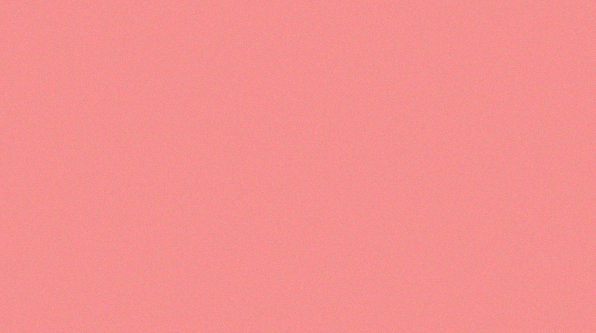 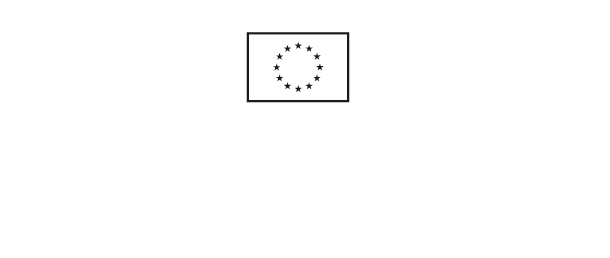 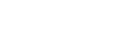 Principals / methods
}
disassembly
future transformation and up/down-gradability
honesty (material/parts passport, transparency)
longevity - extended product lifespand 
open collaboration 
flexible materials
return offerings
design 
for
Theme 1: REUSABILITY

Theme 2: REPAIRABILITY

Theme 3: RECYCLABILITY
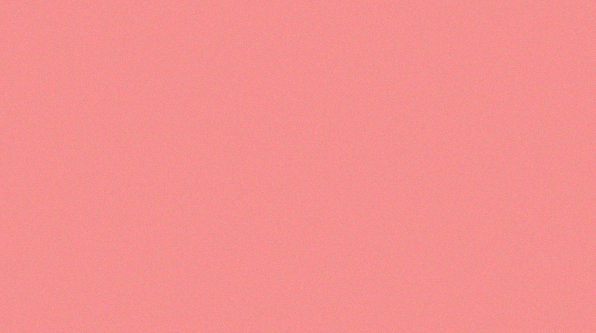 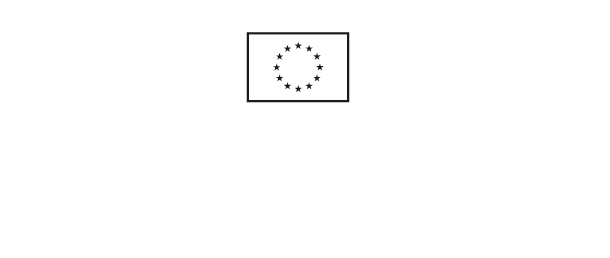 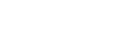 Good practices for reusability, repairability, and recyclability
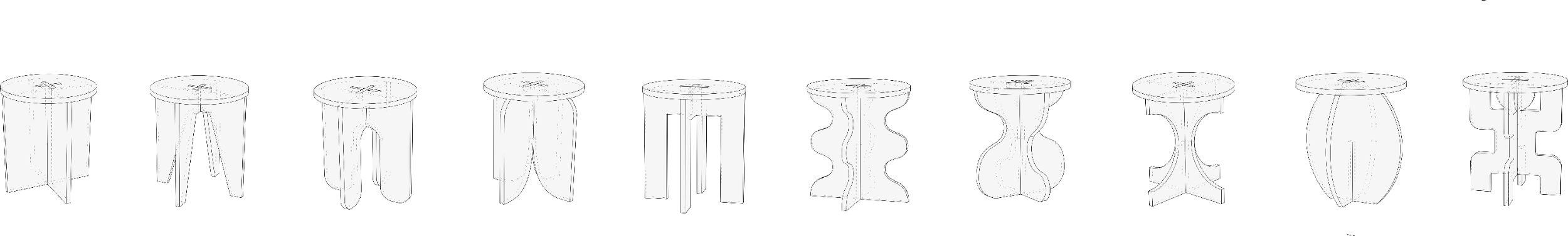 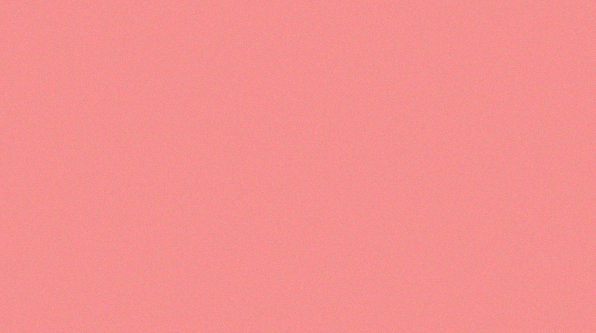 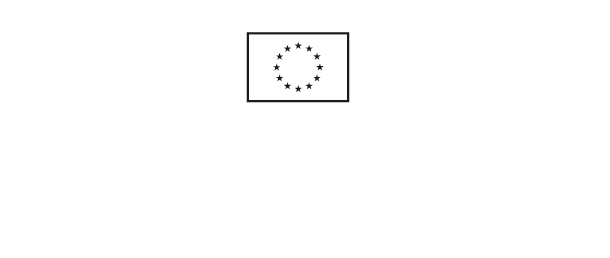 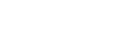 Design for disassembly, transformation and recyclability
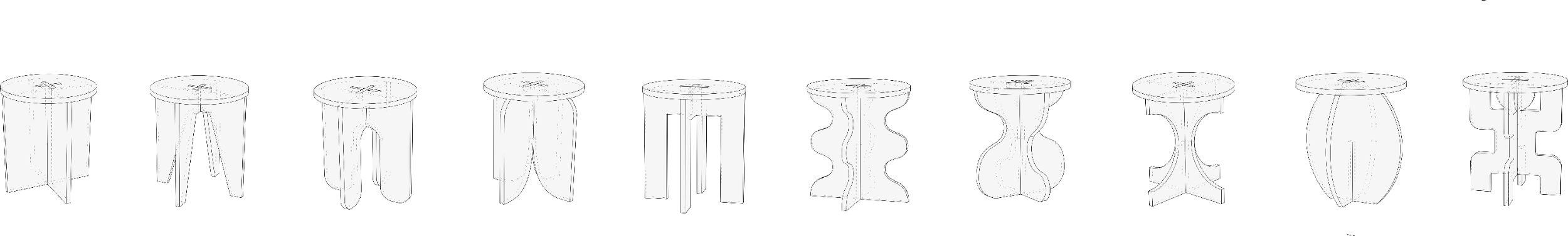 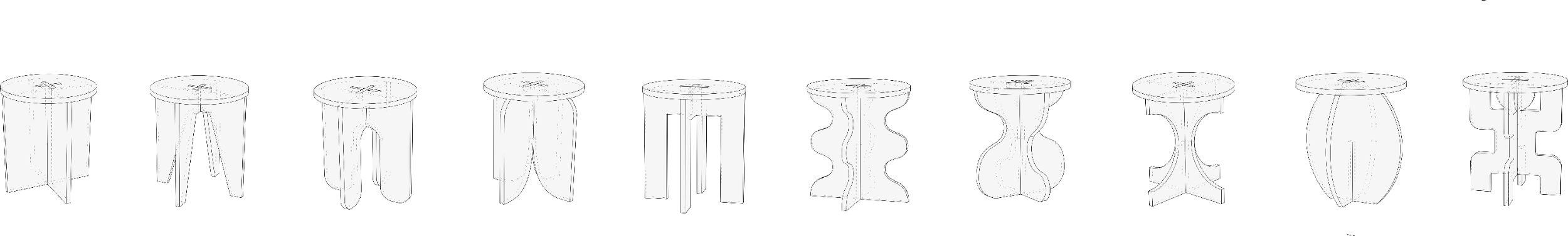 (And flatpack)
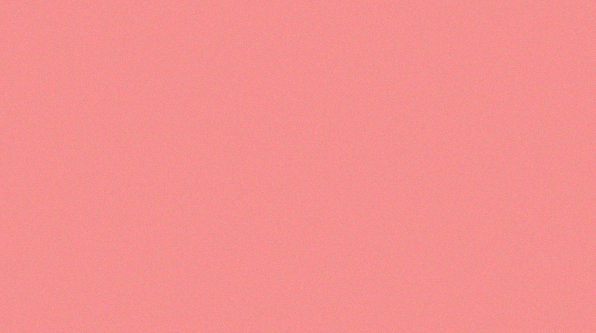 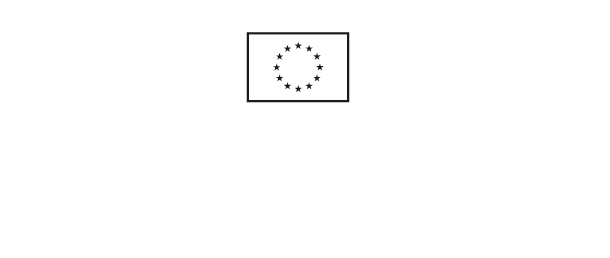 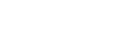 Good practices: Design for Disassembly - from hackathon to businessPlug’N’Wall by Emma Buchanan, Jan Dankmeyer, Katarina Kierulfova & Lukasz Marczuk
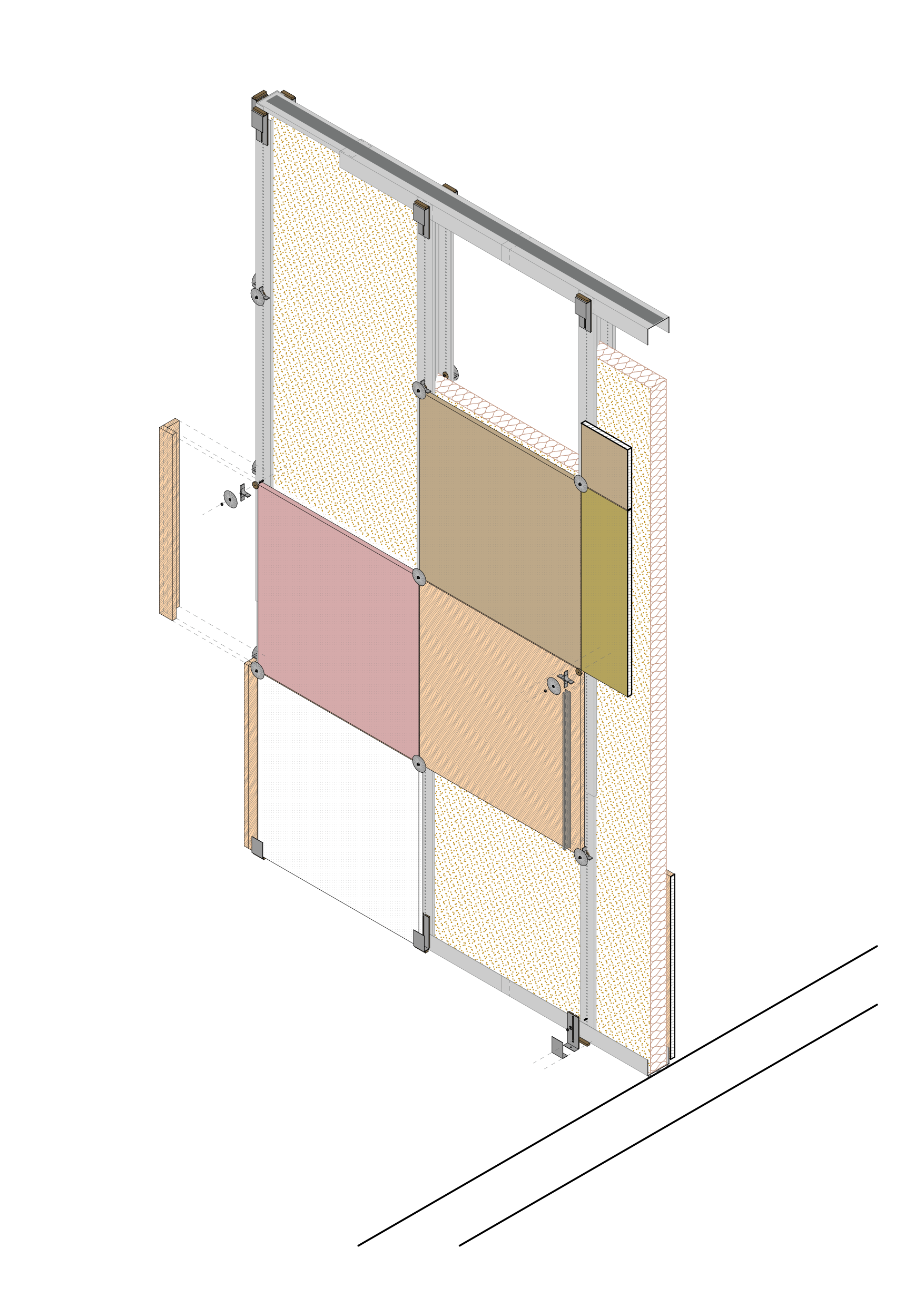 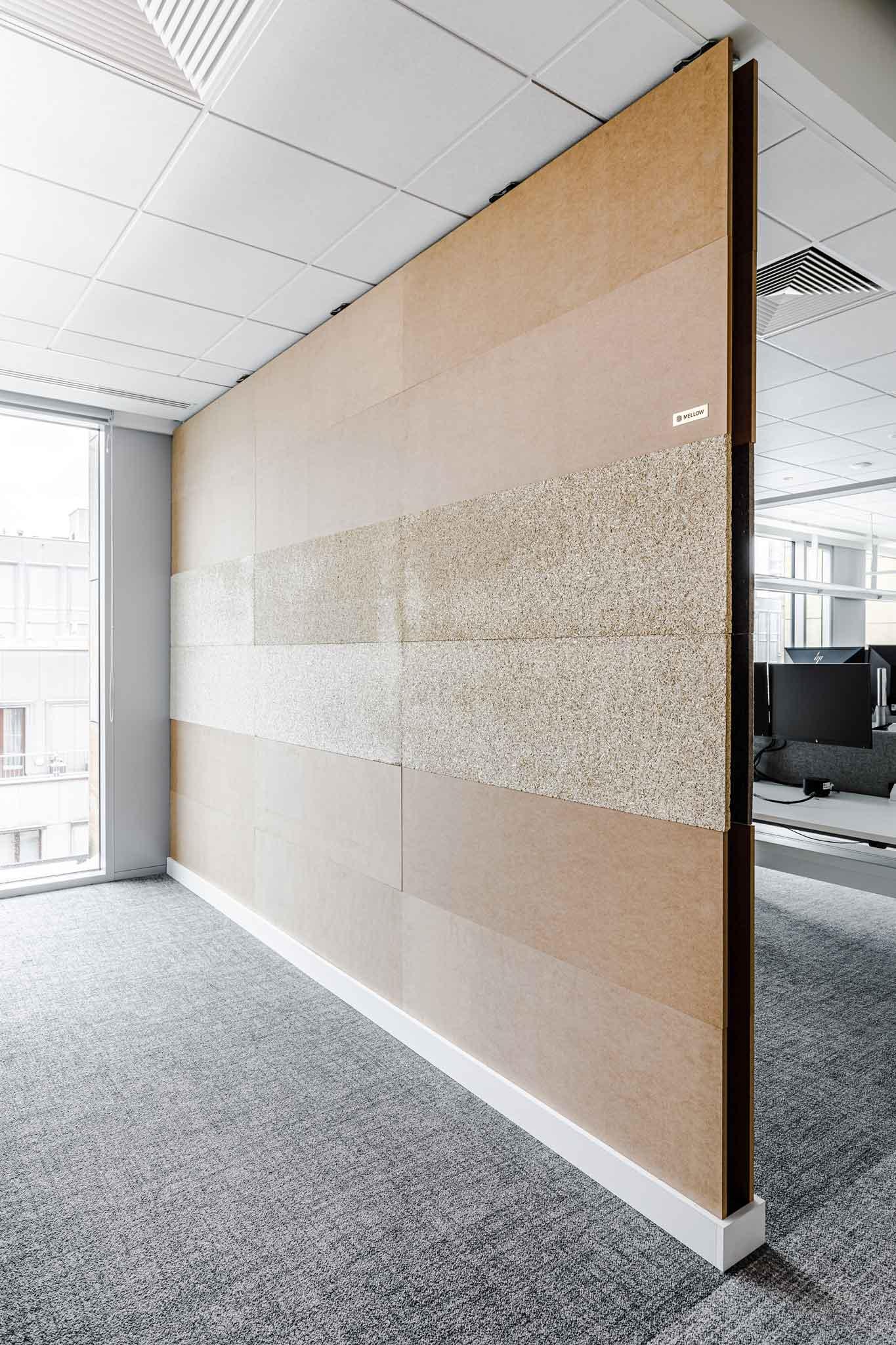 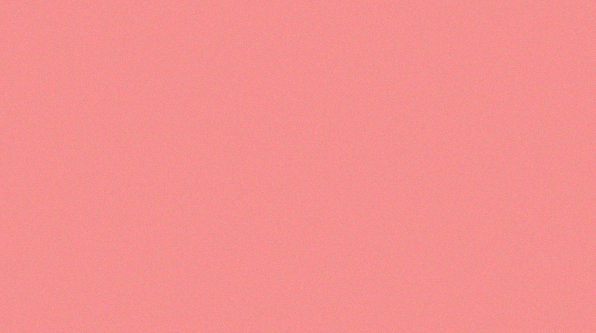 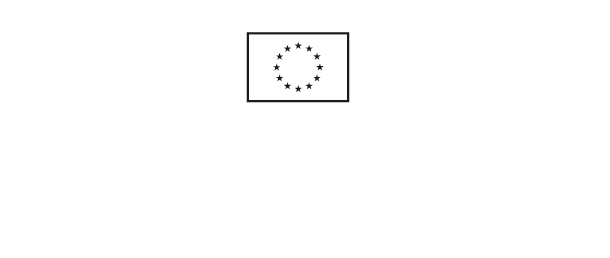 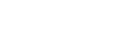 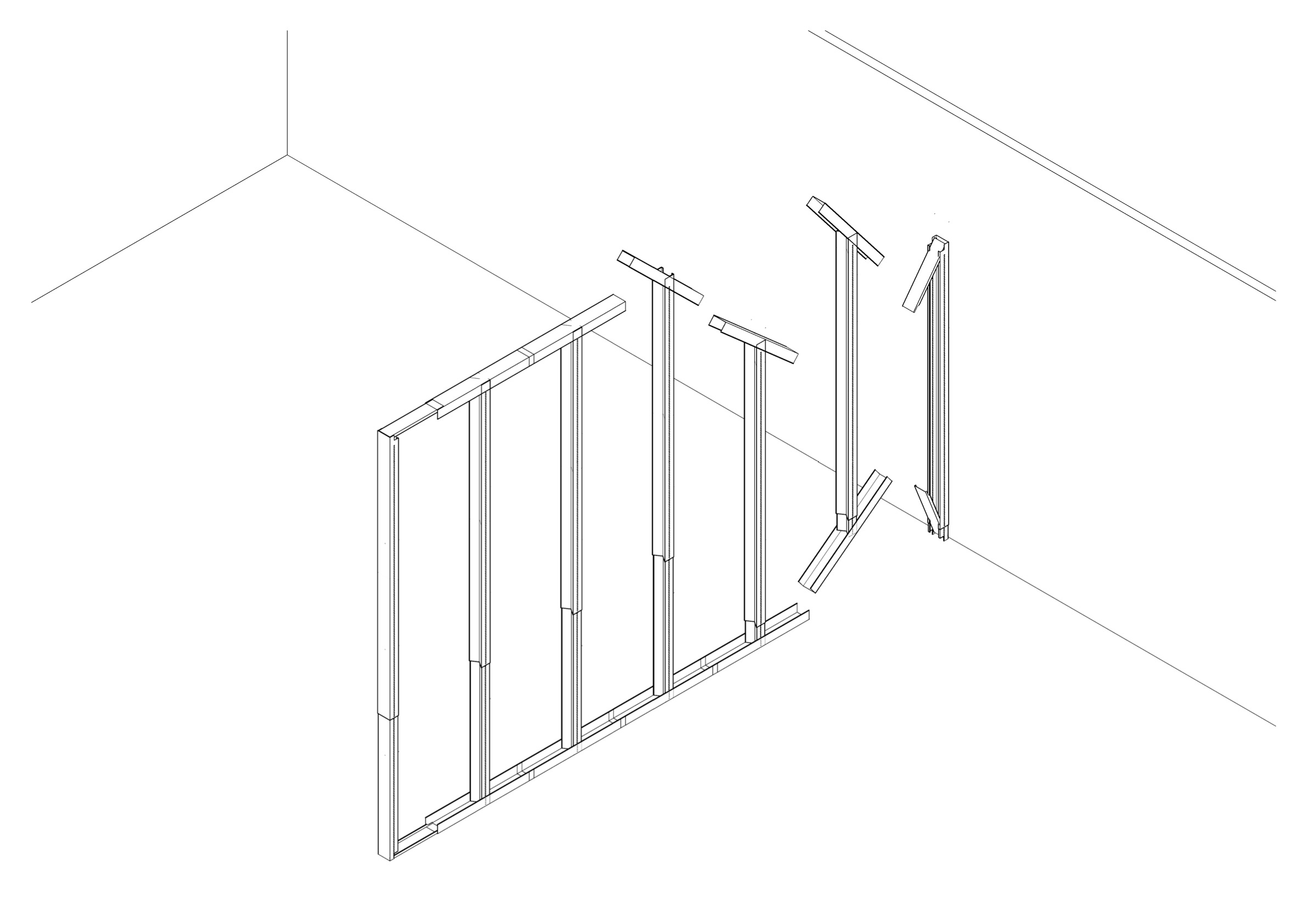 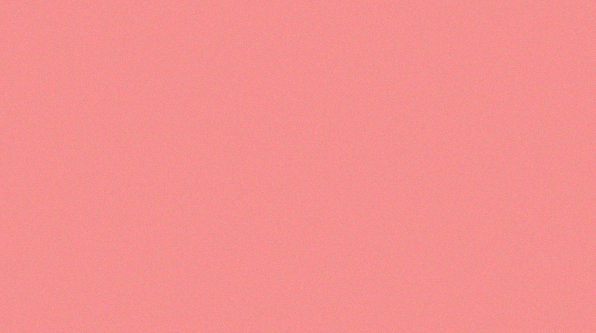 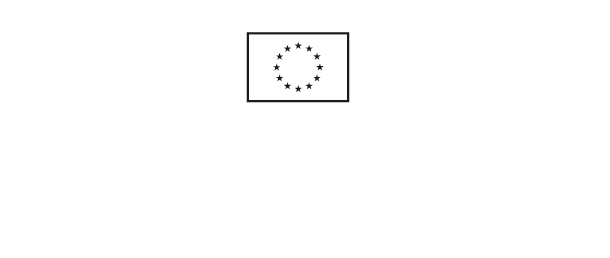 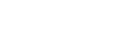 Good practices: Stykka Loop Kitchen
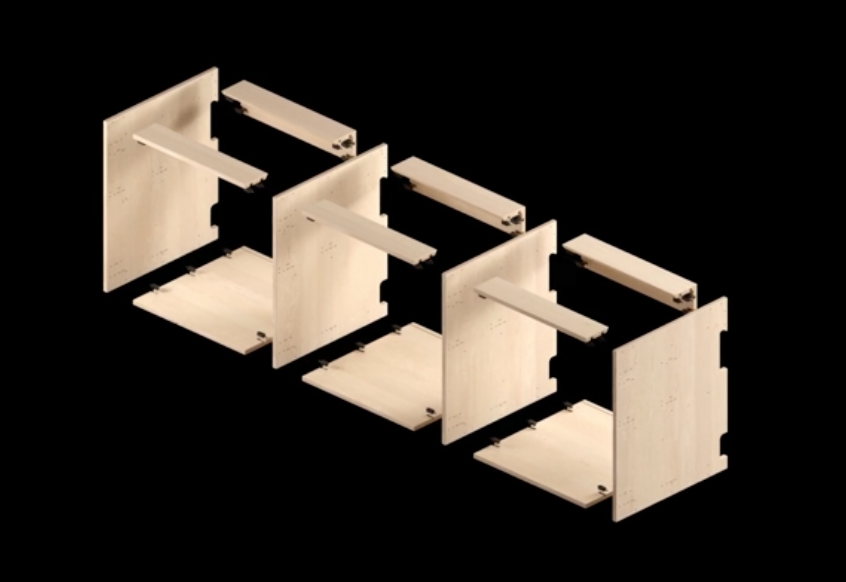 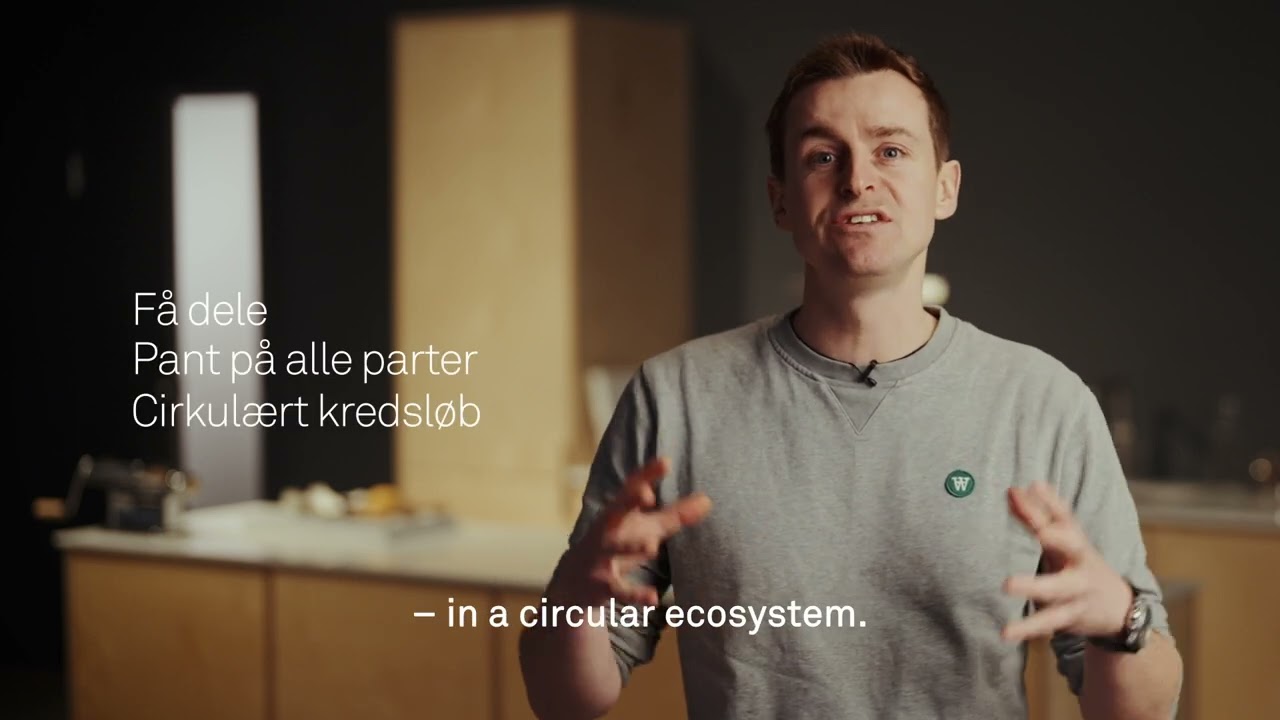 Stykka Explainer
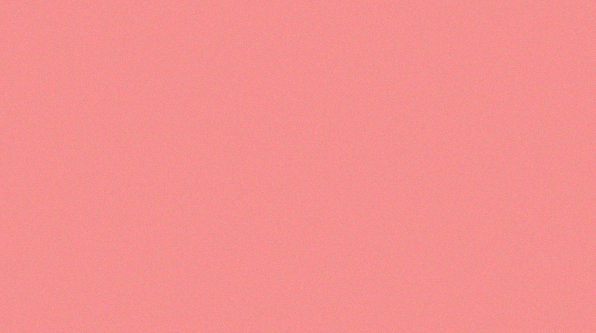 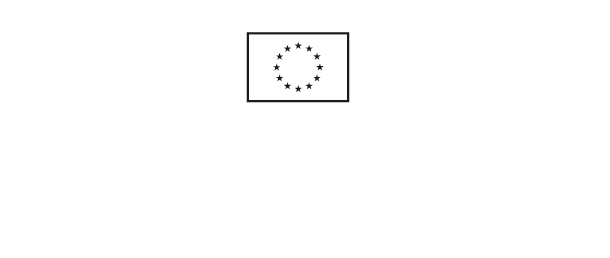 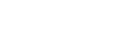 Case: Stykka Loop Kitchen

Material and parts passports and online digital twins ensure traceability, repairability, future upgradability and material transparency for future recyclability 

In the field of built-in fixtures, we are among the first to equip our products and parties with QR and RFID, which gives all parties a unique ID. This ensures identification and traceability and helps us keep track of what we have in circulation. The technology connects the physical product with an online digital twin containing product, material and climate data. Traceability is a prerequisite for enabling return logistics in the future, where parts are taken back and prepared for rebuilding. (https://www.stykka.com/cirkularitet)
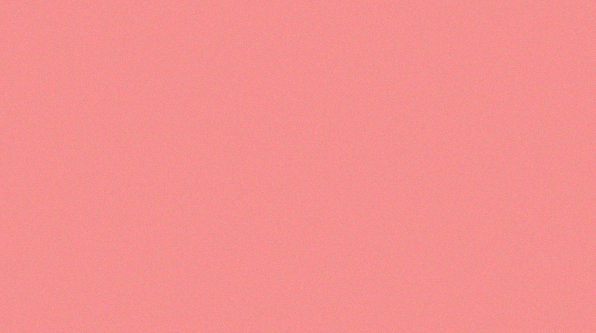 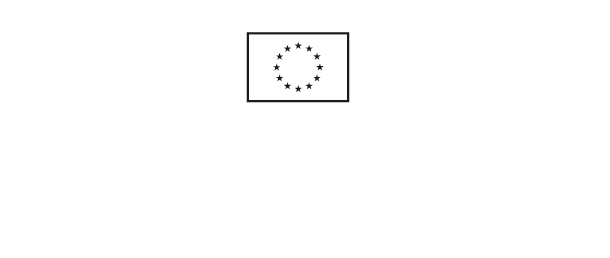 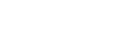 Case: Stykka Loop Kitchen

DfD

The right joints are a prerequisite for circular products. We assemble all our fixtures with special brackets and cut-outs so that all parts can be easily replaced or repaired.
The joints are part of our modular system, which means that all holes are pre-drilled to avoid drilling during installation, where the risk of damaging a part is greatest. Plus, our installers say it saves them a lot of time. At the end of use, the fixtures can be disassembled, returned and used for new products - without any loss of quality. With screws and dowels in chipboard, this would not be possible. (https://www.stykka.com/cirkularitet)
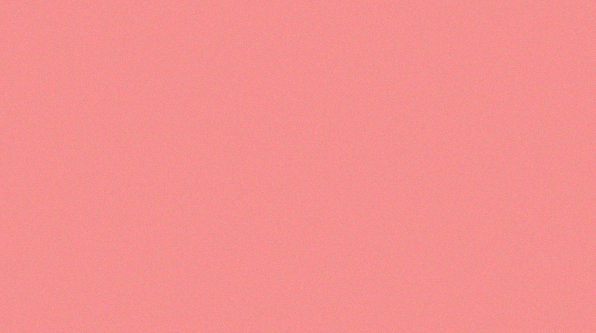 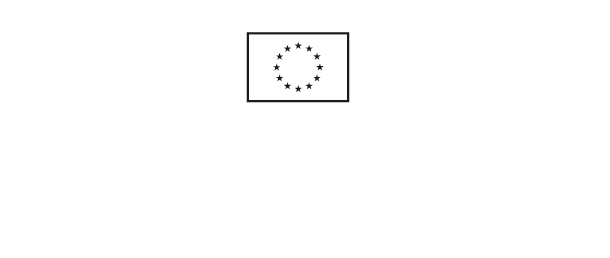 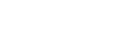 Case: Stykka Loop Kitchen

Distributed production model - Global collaboration and local production

Technology & carbon footprint
With technology and a digital production method, our goal is to produce locally to minimize transportation and carbon footprint. We see ourselves as part of a global production network, powered by technology, where we send the recipe digitally instead of shopping for tons of materials. (https://www.stykka.com/cirkularitet)
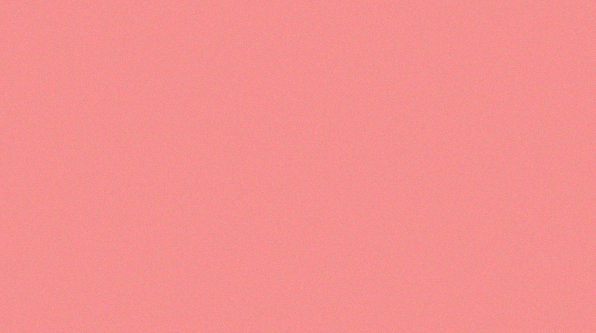 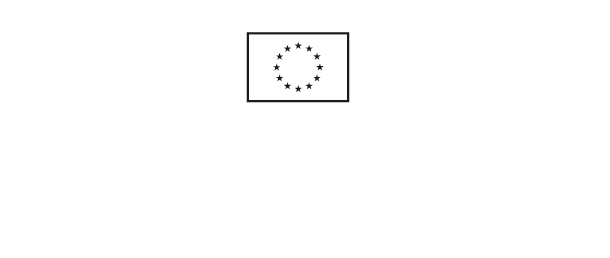 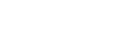 Good practices: Design for Disassembly and flexibility on building scale
Co-creating beautiful ecological buildings.
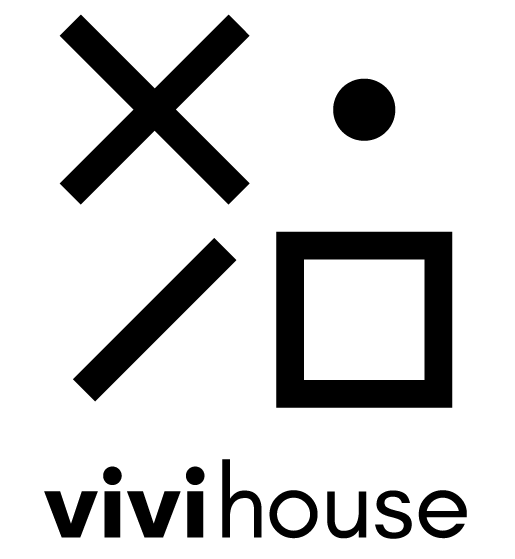 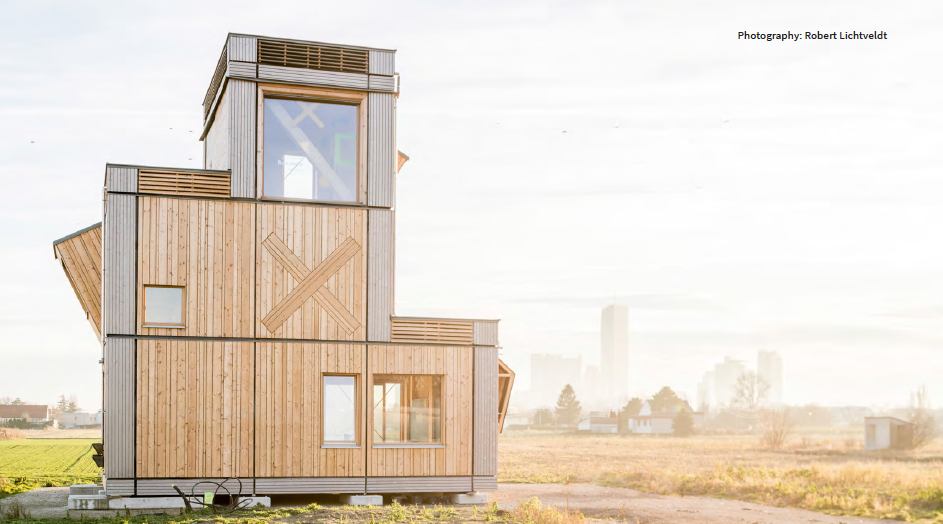 For hybrid uses and internal flexibility.
At the urban scale.
Based on a reusable modular system.
Consisting of prefabricated elements.
As an inclusive technology for co-creation.
https://www.vivihouse.cc/
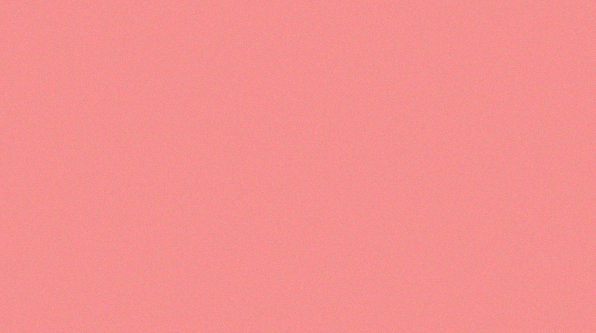 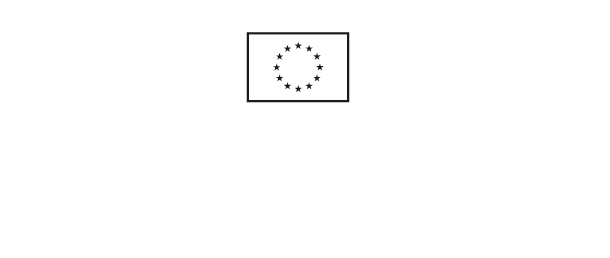 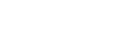 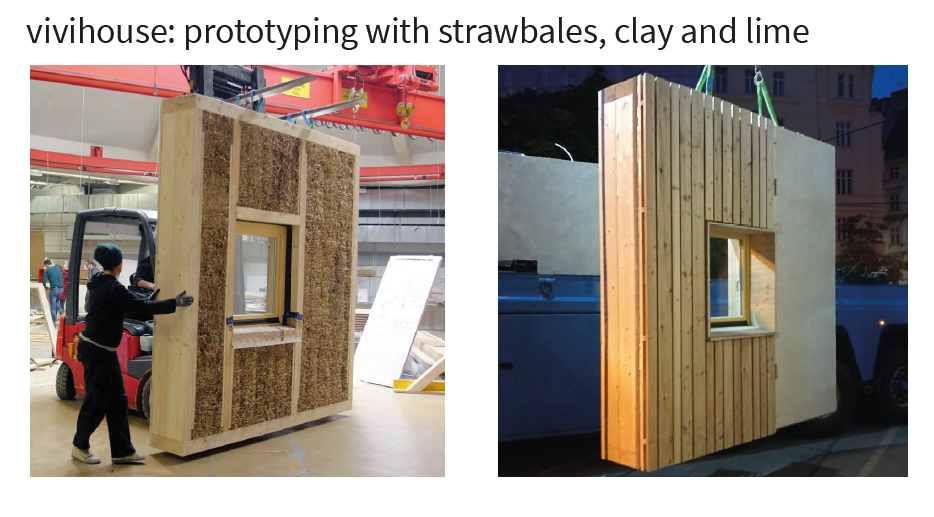 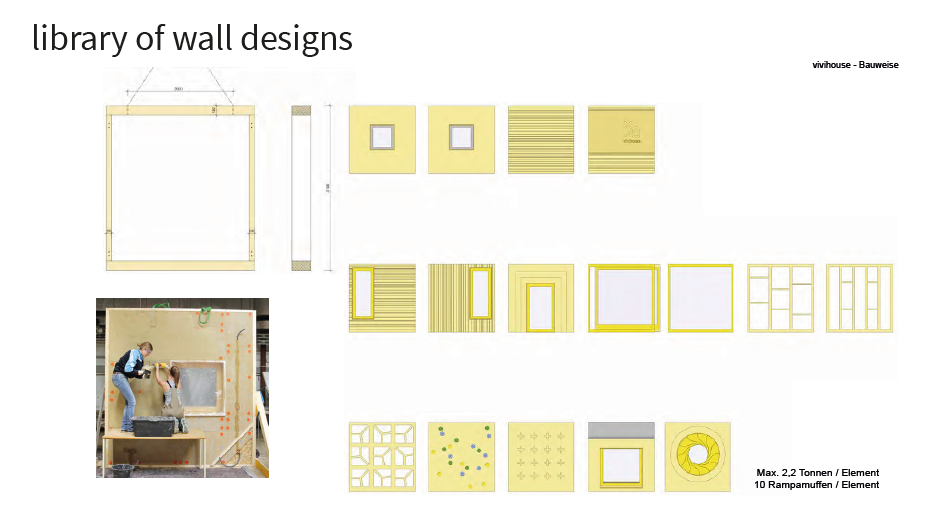 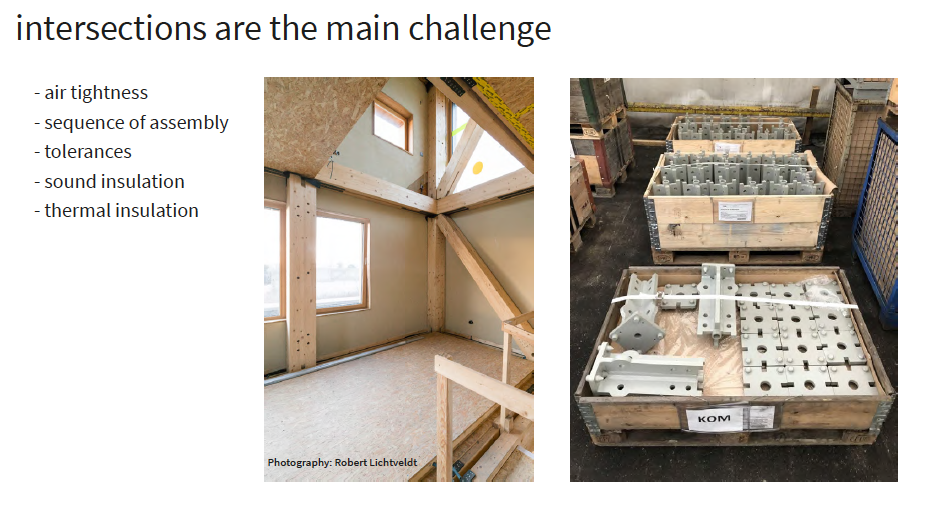 Considerations, DfD and Modularity
Natural materials and circularity
Community and ressources
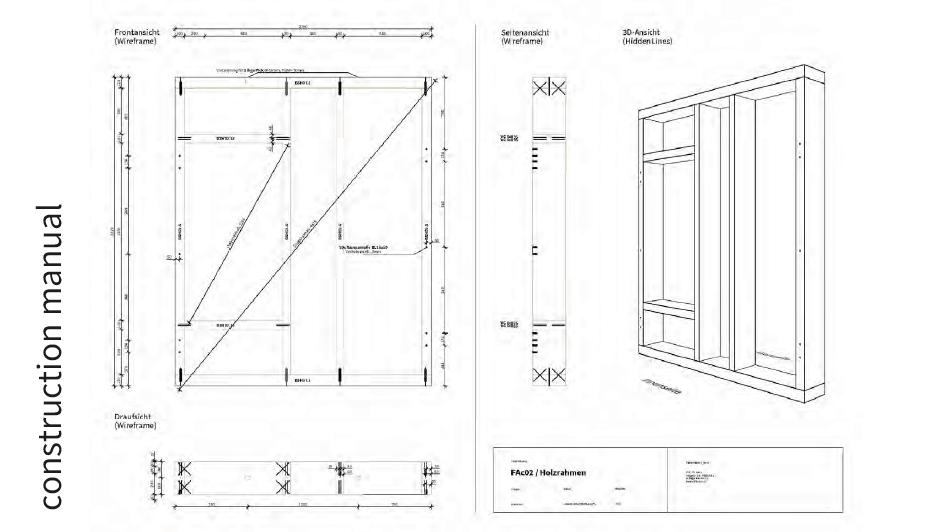 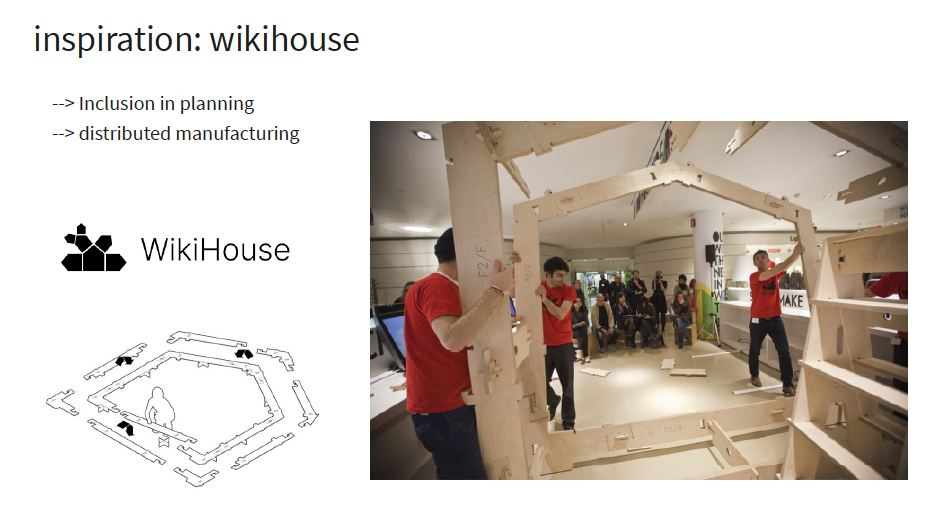 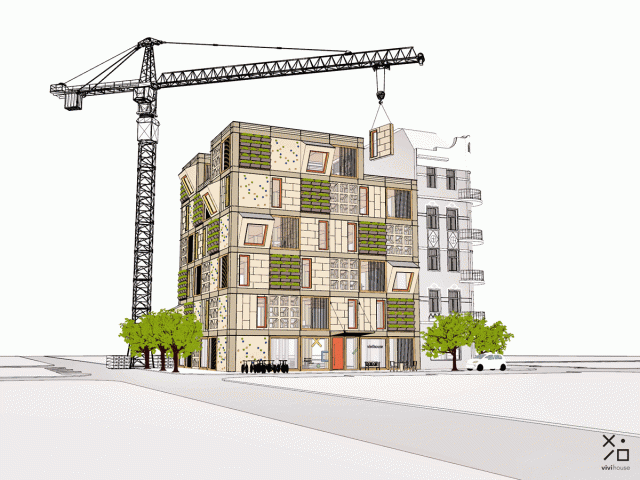 Open source and sharing
Open source - standing on the shoulders of others
Scalability
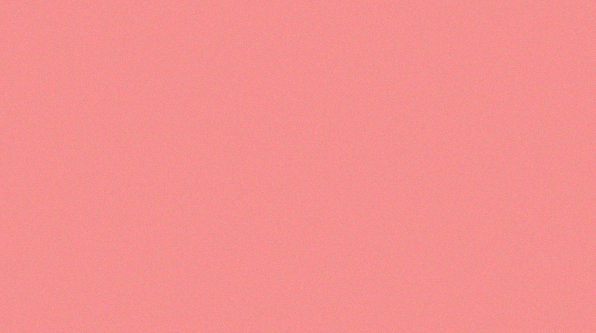 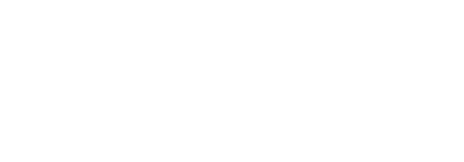 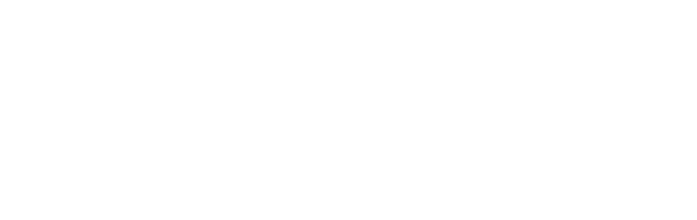 Good practices: Distributed design, open innovation and fab cities
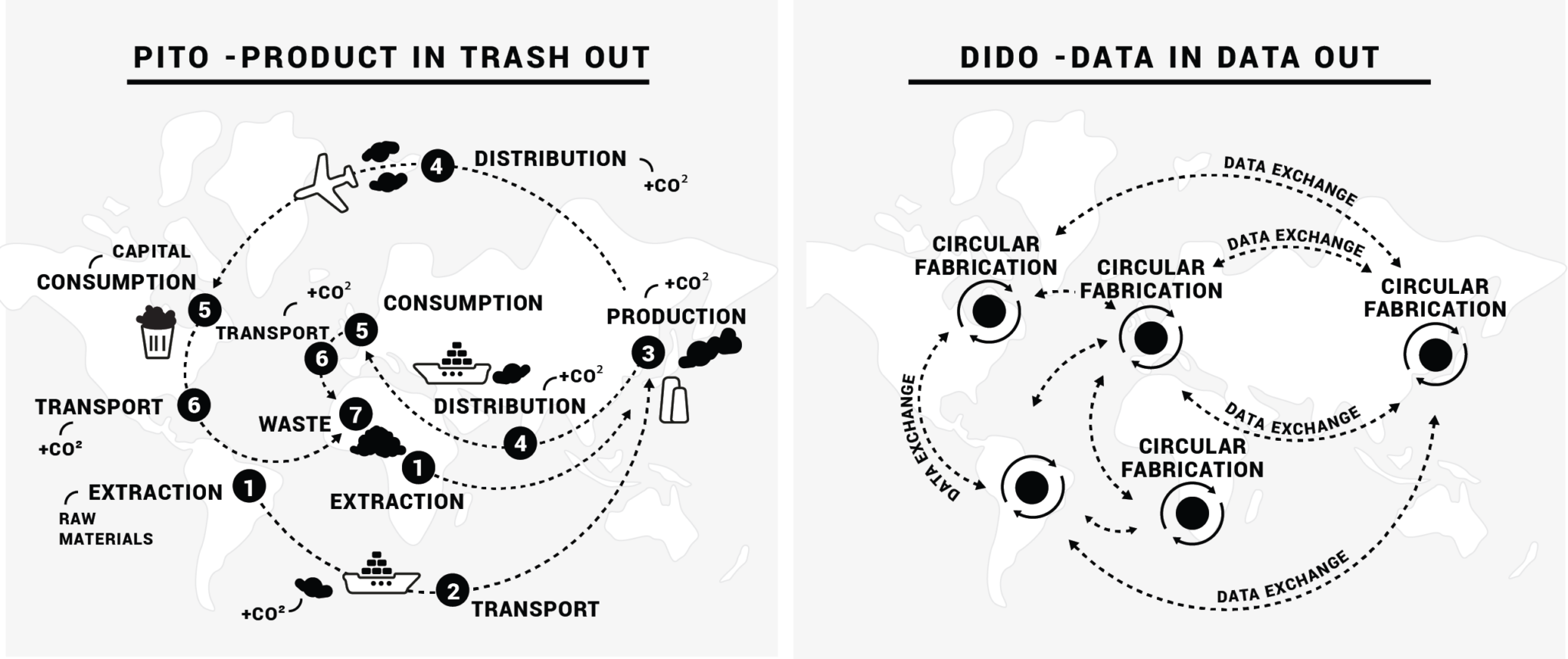 The Distributed Design Platform is an incubator programme targeting the overall mission of Fab Cities and acts as an exchange and networking hub for the european maker movement. The initiative aims at developing and promoting the connection between designers, makers and the market.
PITO TO DITO, Fab City
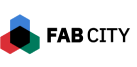 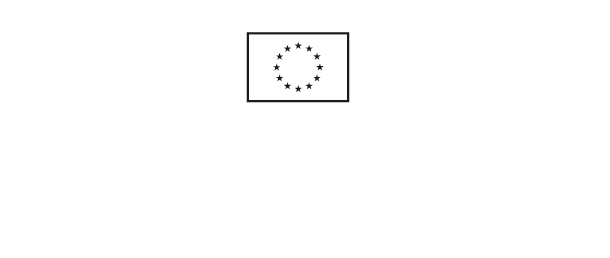 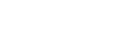 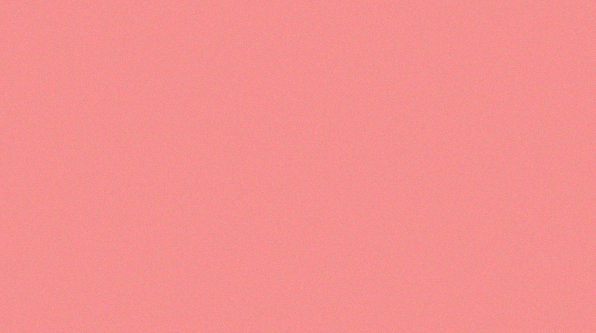 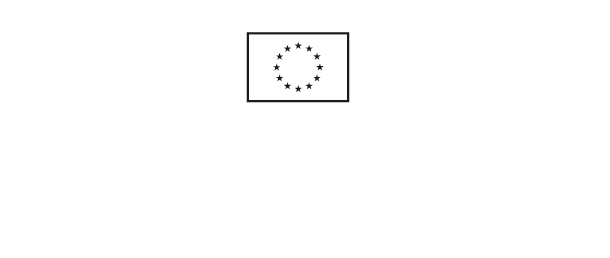 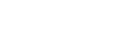 Good practices: Distributed design,  open innovation and distributed fabrication
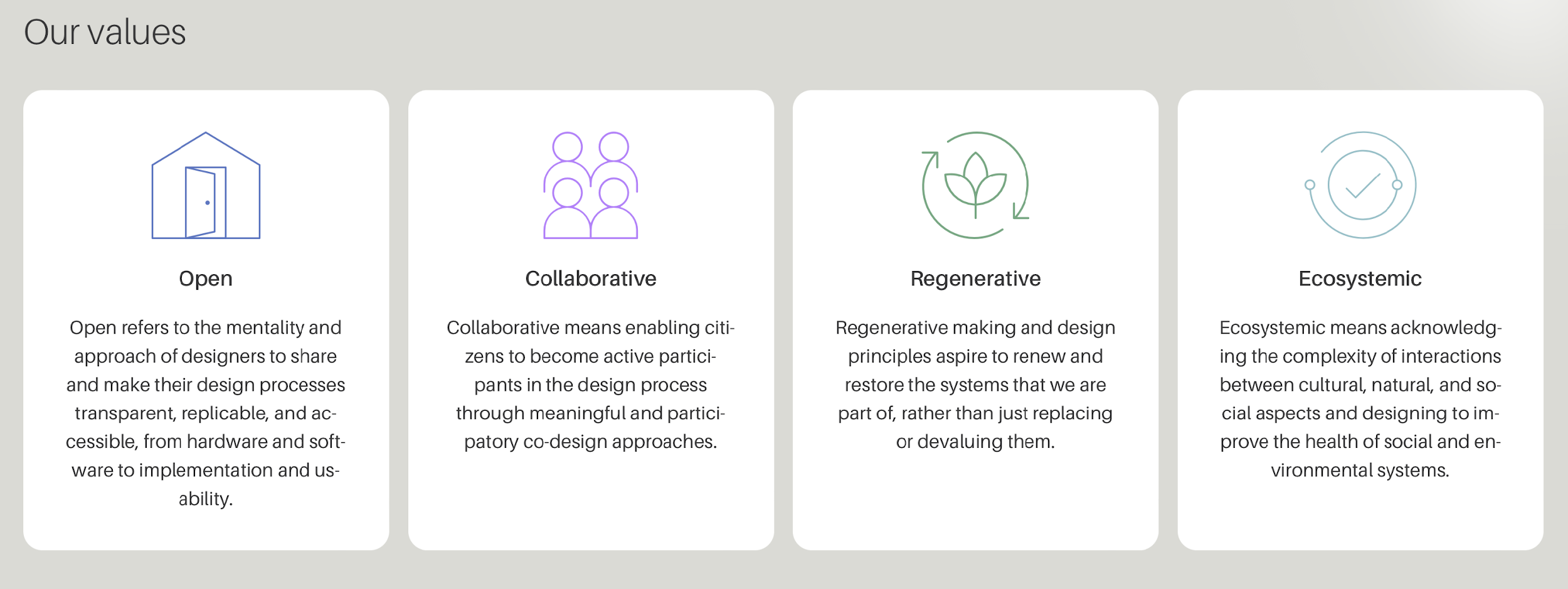 DDP - Values
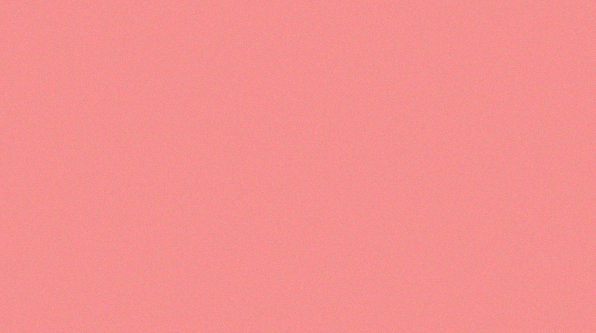 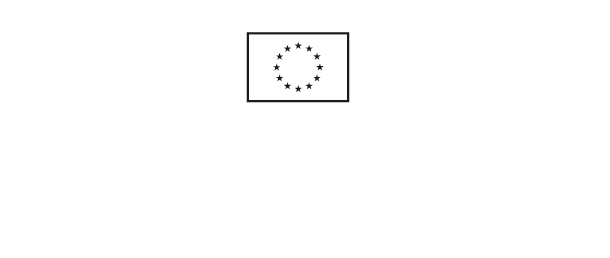 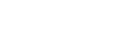 Good practices: Fab cities
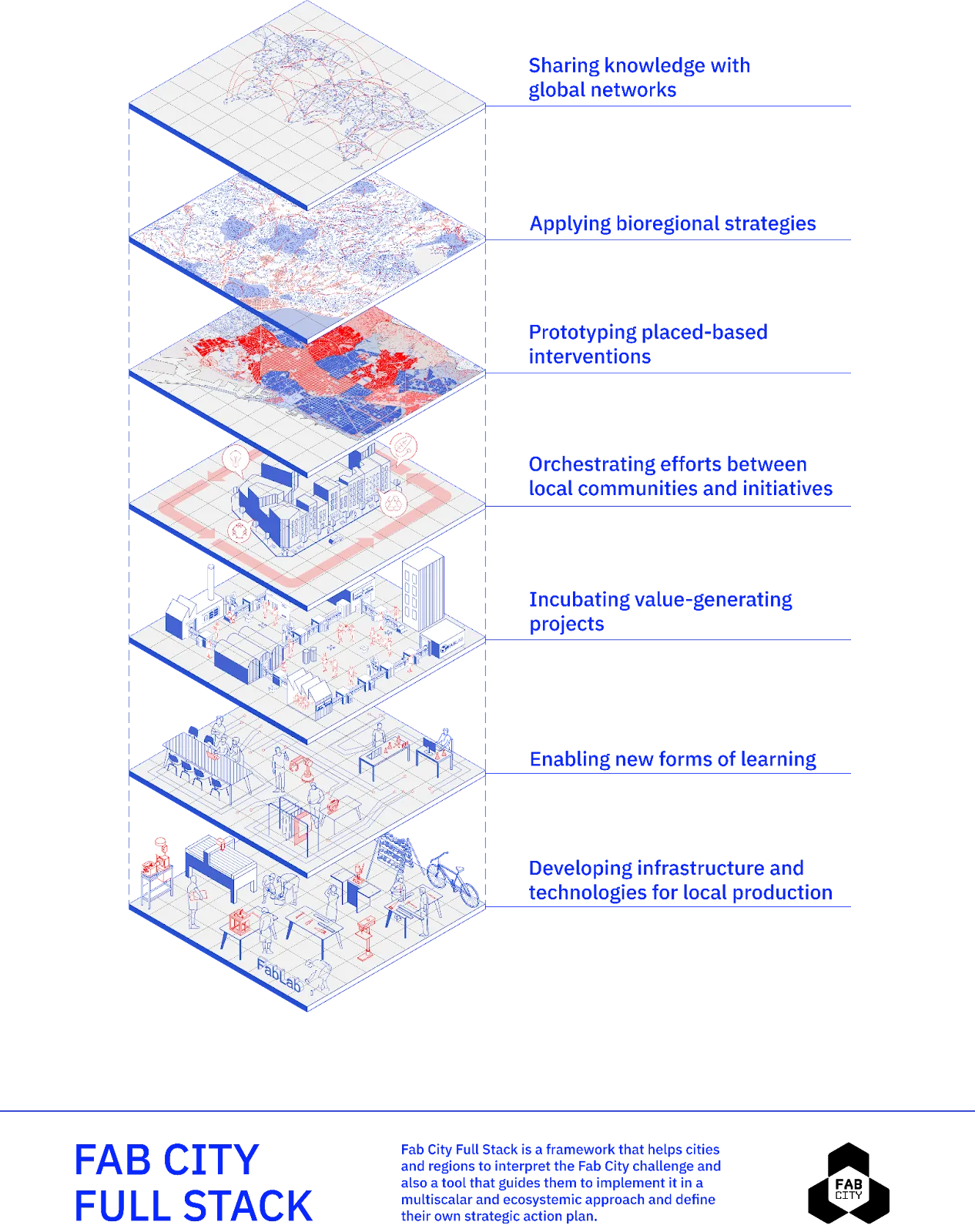 FULL STACK MODEL
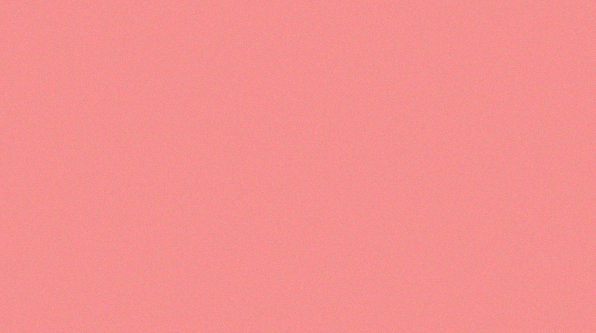 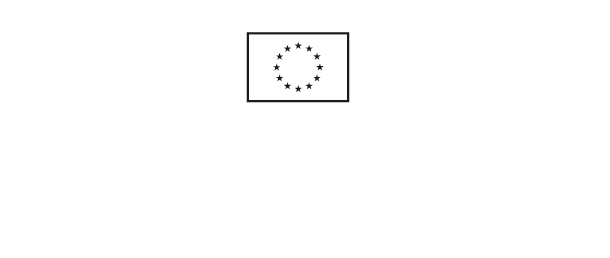 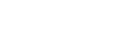 Materials? Decisions, decisions
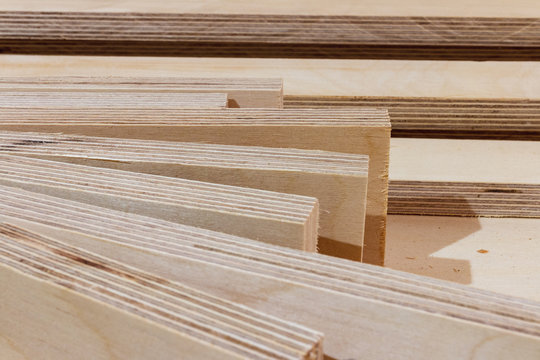 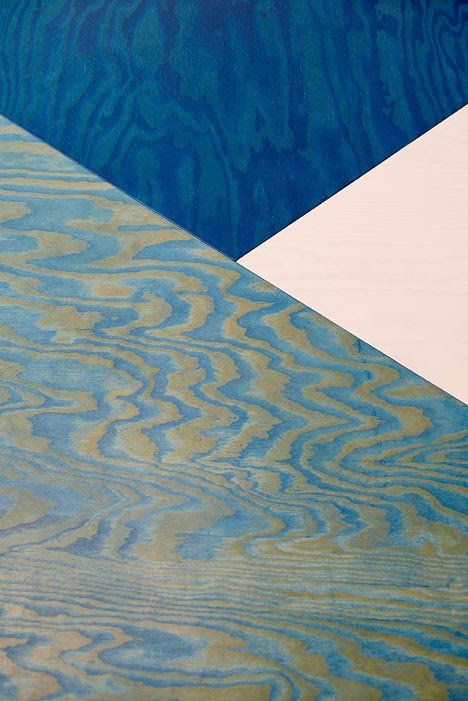 Organic and natural
Recyclable
Locally sourced
No use of screws or nails
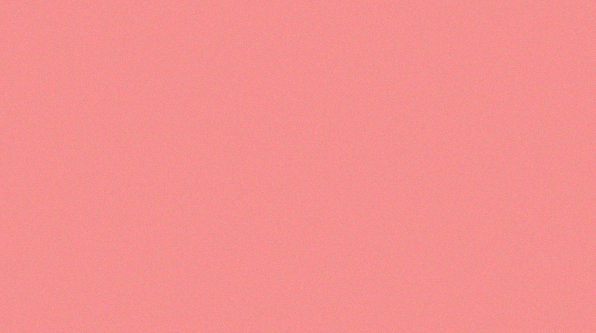 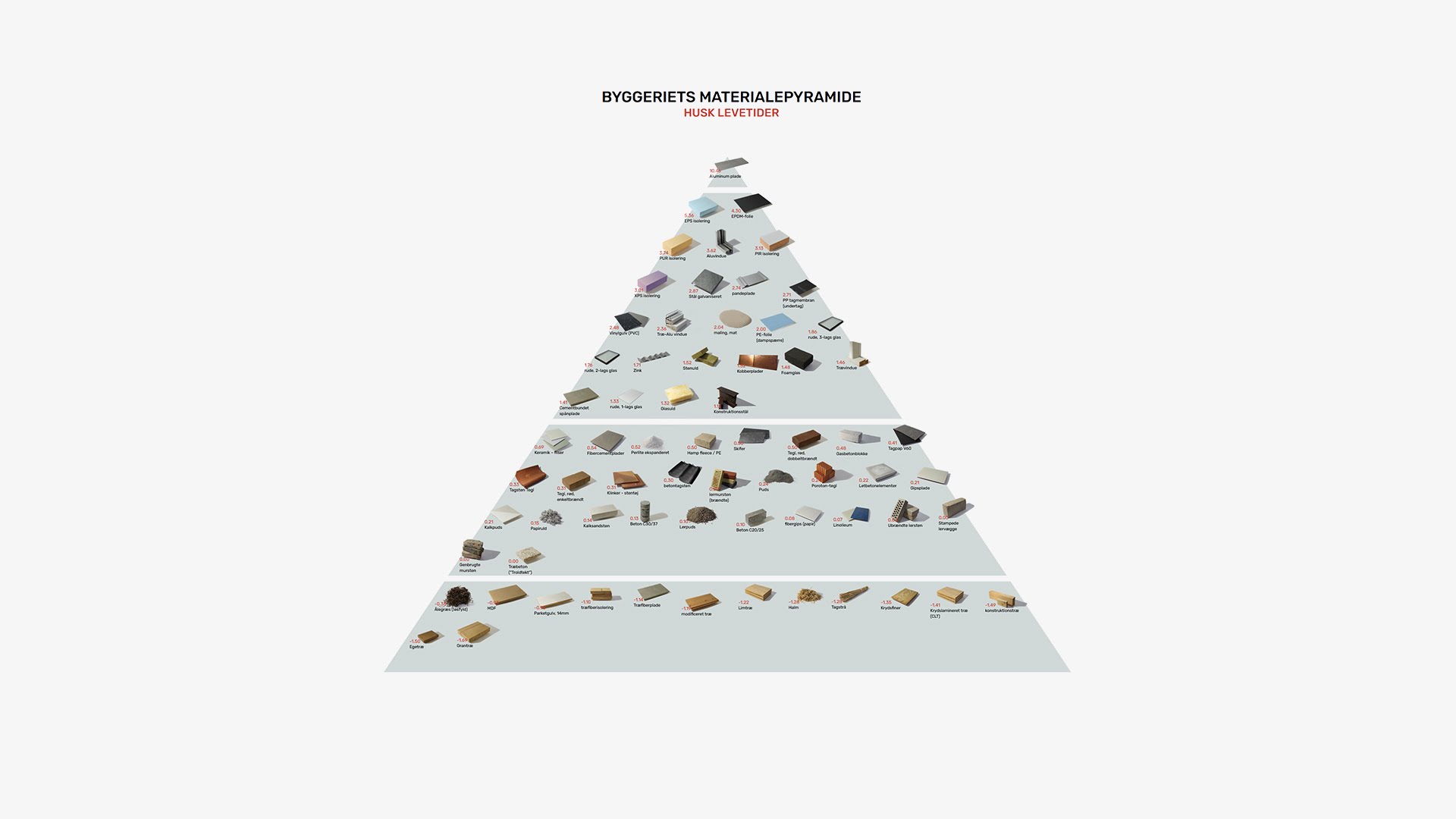 Interactive link to “Materialepyramiden”
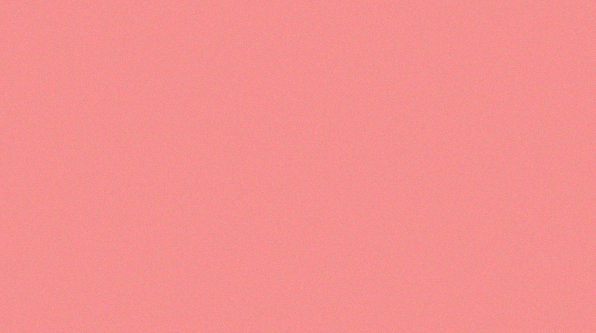 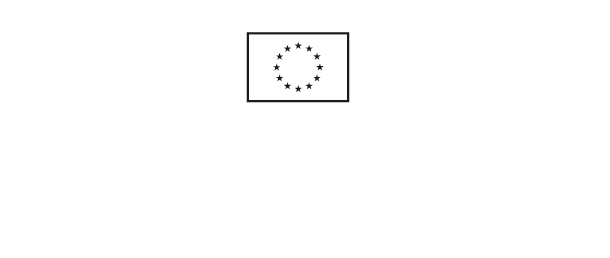 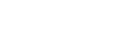 Material and parts passport
RFID and QR codes on all parts ensure traceability and connect the inventory with its digital twin on the operating platform.

This enables repairability, future transformability, recyclability and potentially also opens up for a second hand market of unwanted parts.
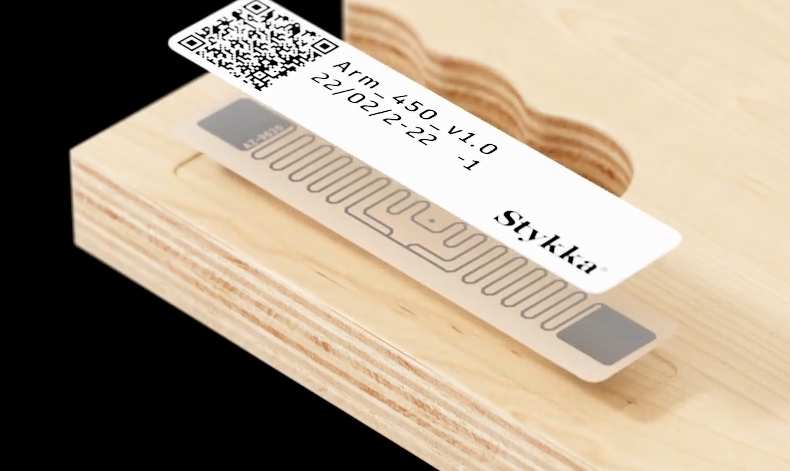 Stykka: https://www.stykka.com/teknologi
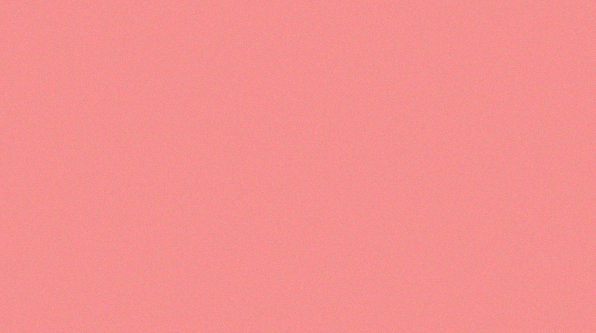 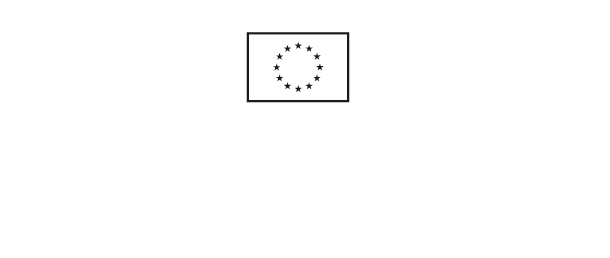 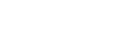 Durability & longevity
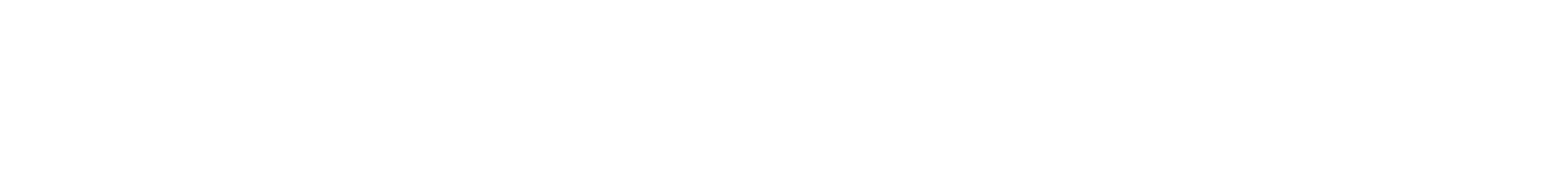 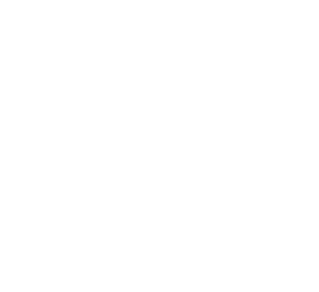 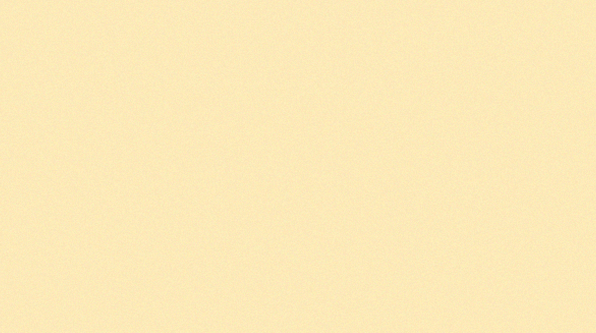 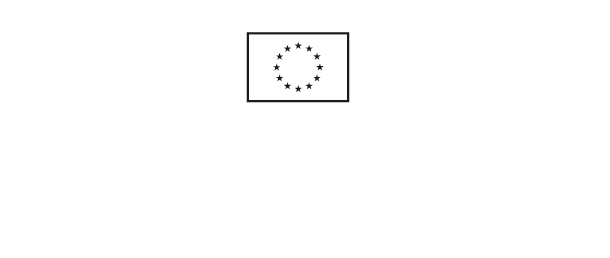 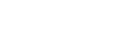 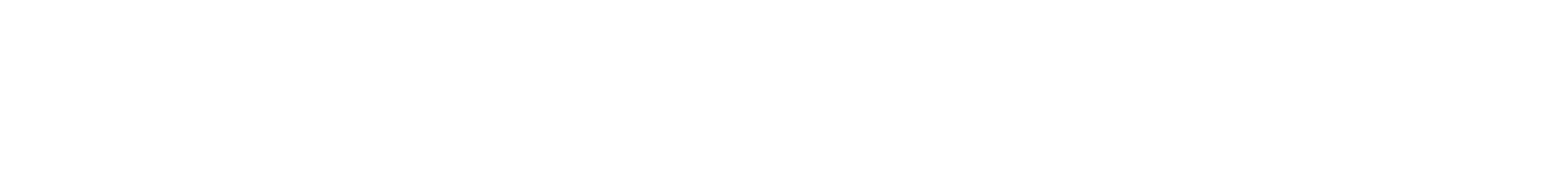 MAIN PART #2
SESSION 3 - Workshop
Kickstarting your circular transition (strategies, value and ecosystems)
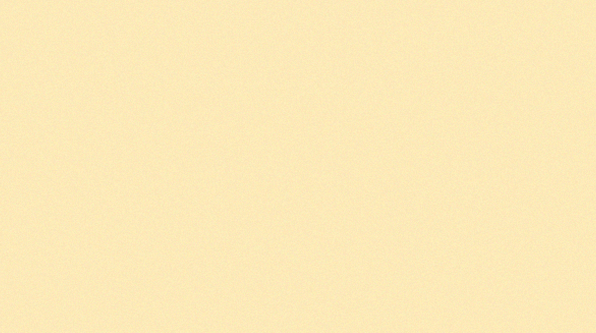 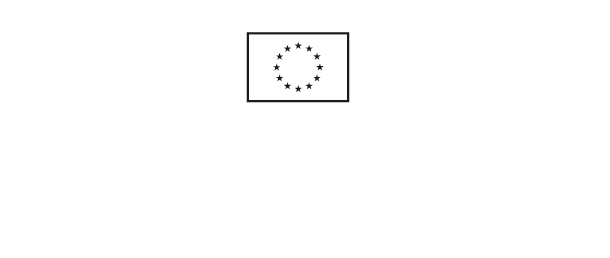 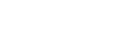 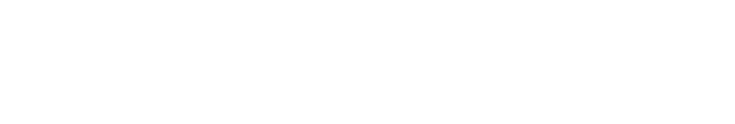 Open resources and Circular Toolkit.developed by DDC. 

Possibility to do online training and physical workshops using the Circular Toolkit.
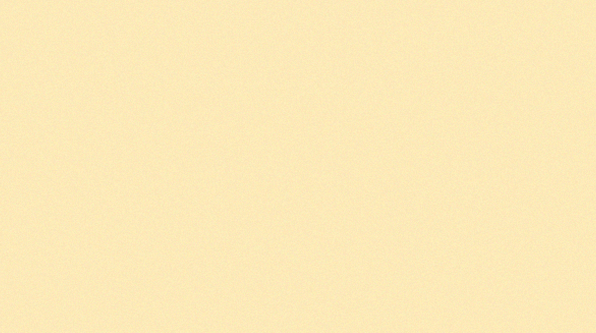 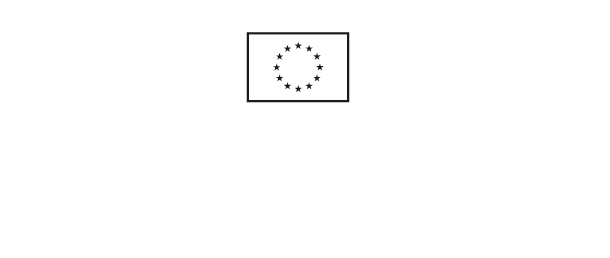 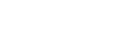 Video introduction to DDC’s Circular Toolkit
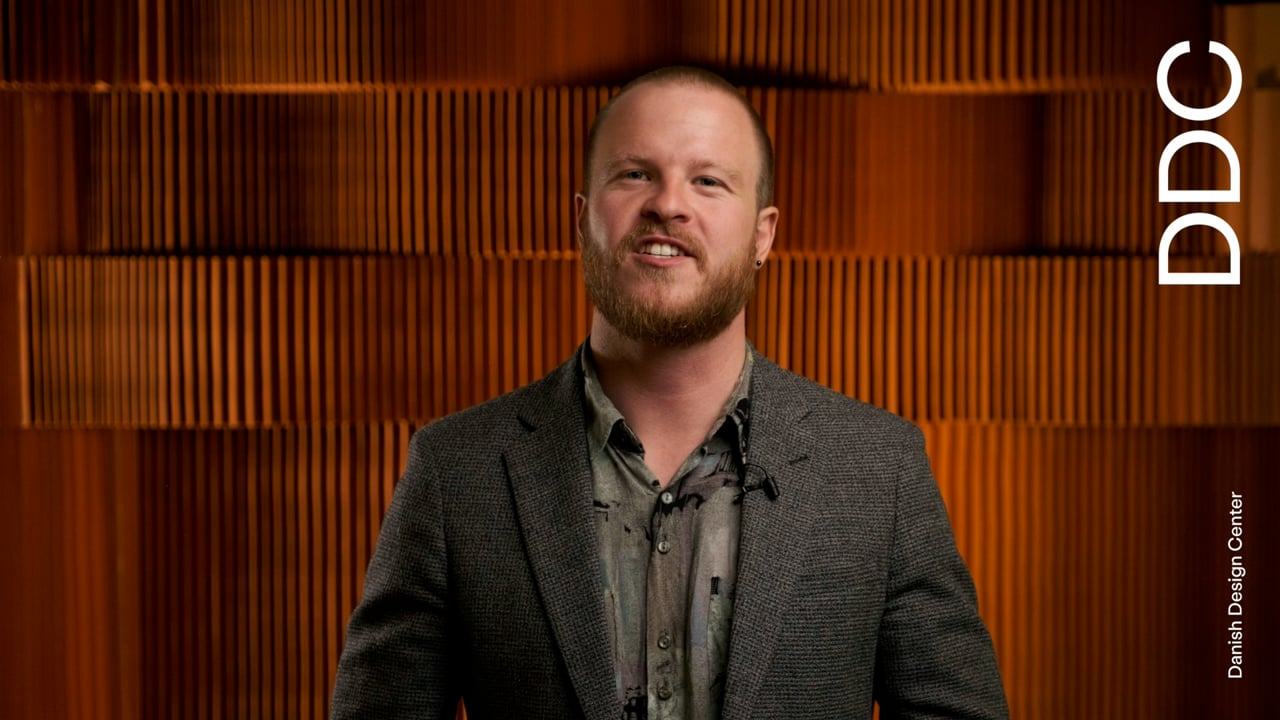 https://ddc.dk/tools/designing-your-circular-transition/
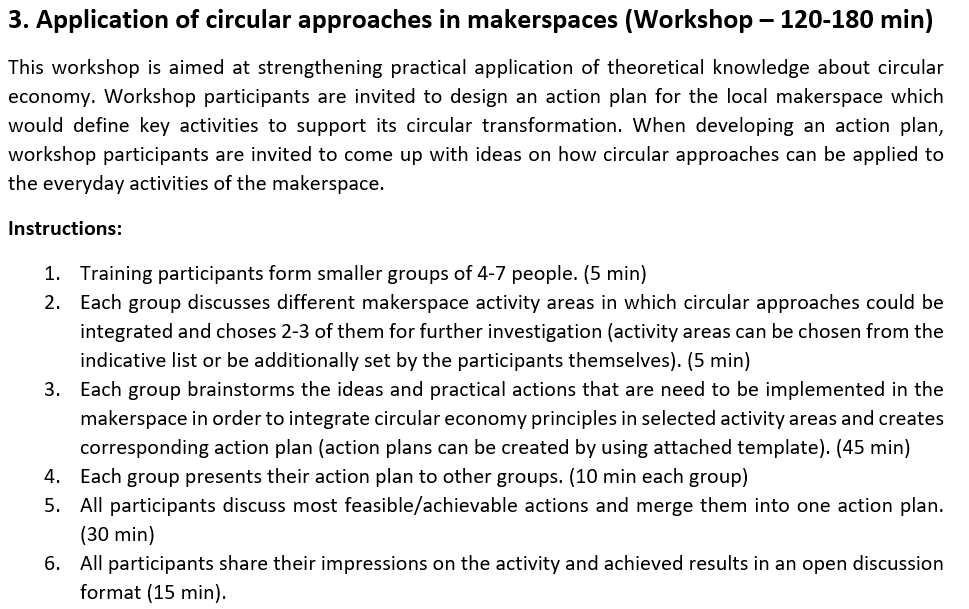 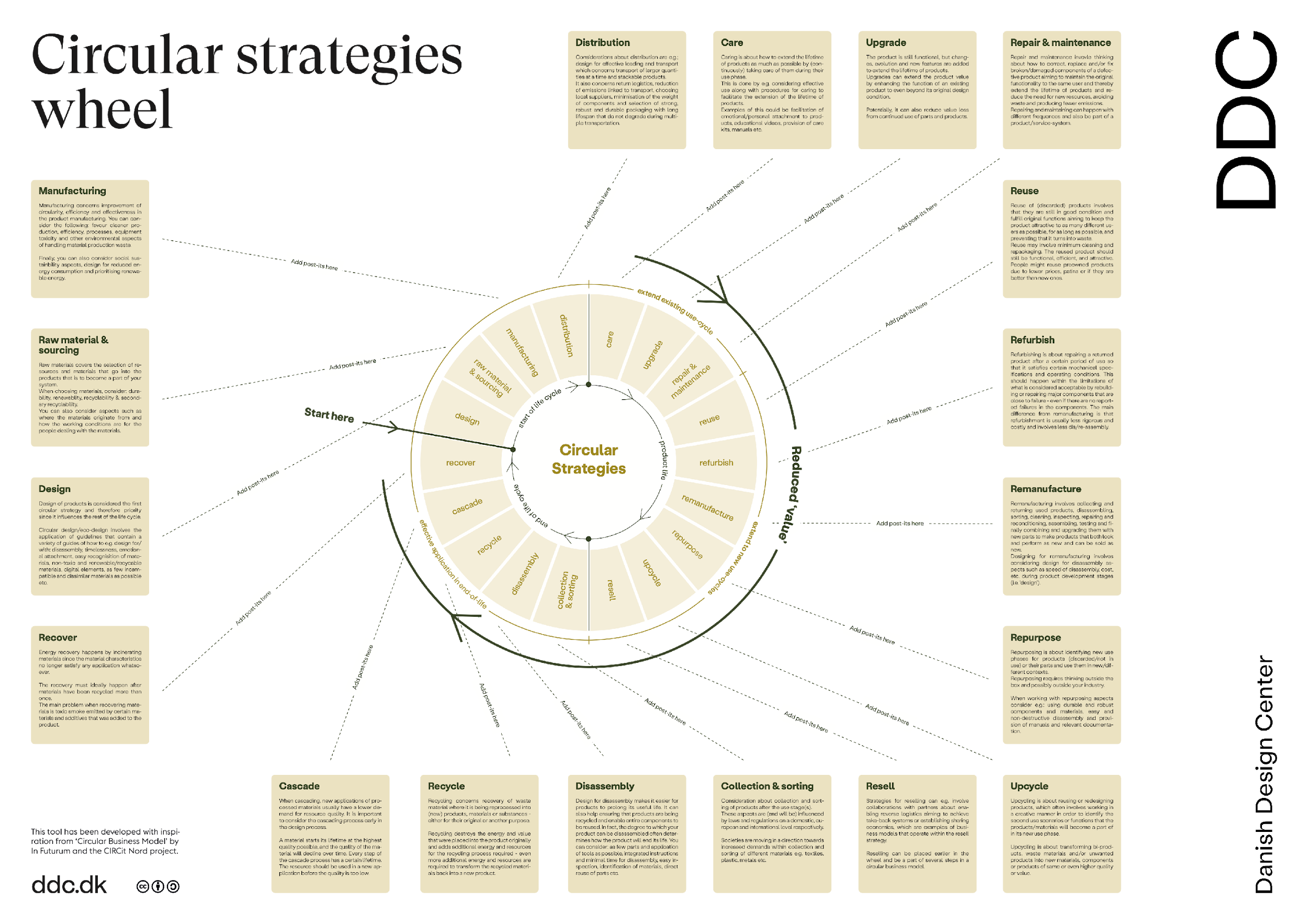 https://ddc.dk/tools/designing-your-circular-transition/
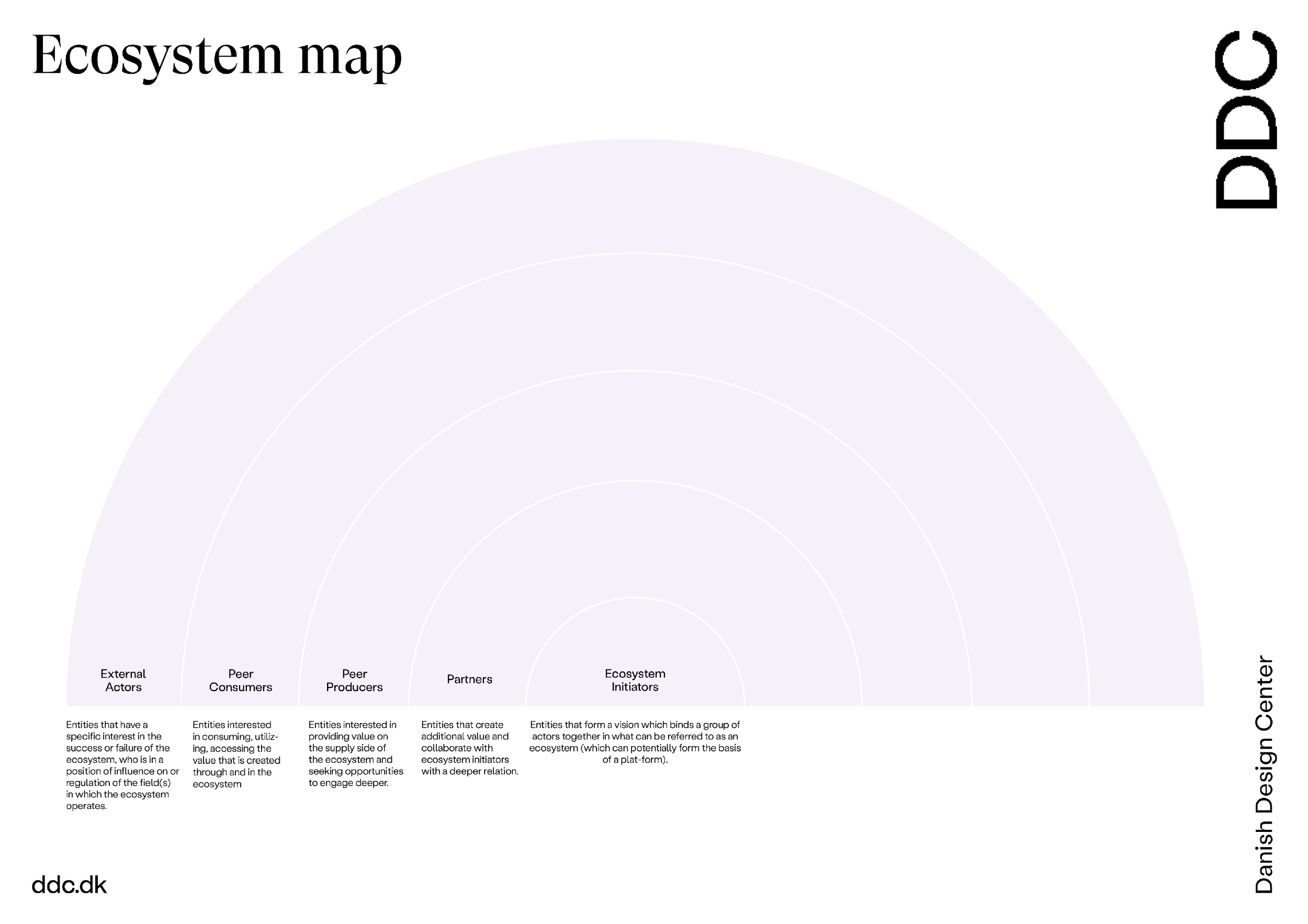 https://ddc.dk/tools/designing-your-circular-transition/
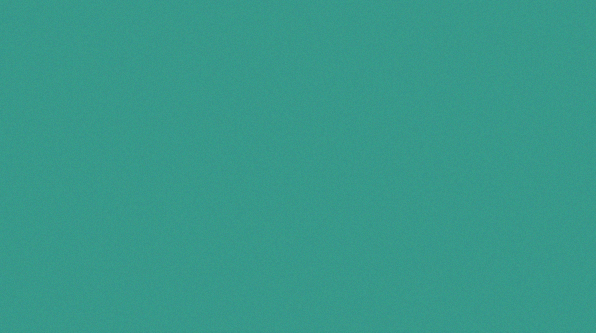 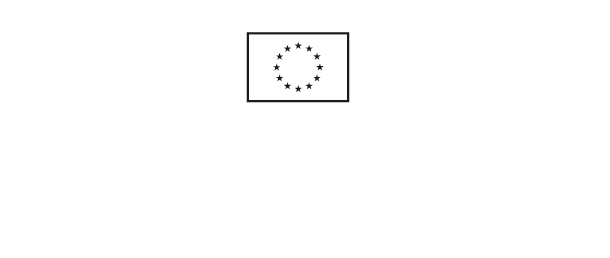 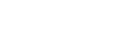 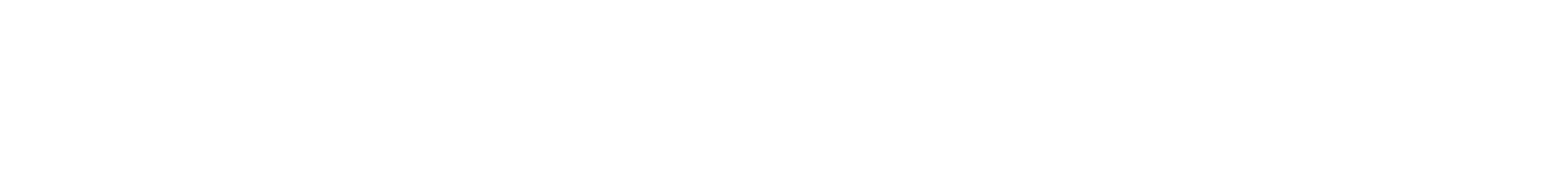 CONCLUSION
SESSION 4
CIRCULAR MAKER tool box of open resources
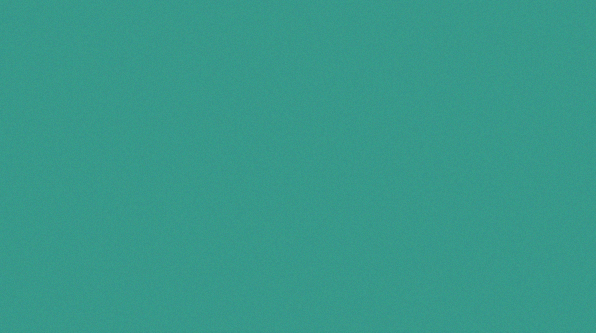 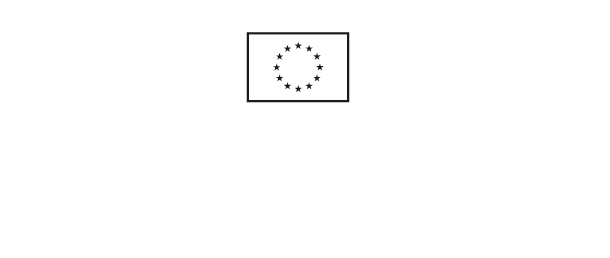 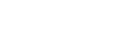 Platforms and communities for circular makers and makerspaces
WIKIFACTORY
Is a product development platform built for engineers and designed for all extended team members. With no training required, you experience effortless real-time collaboration across teams, fostering efficient communication, streamlined workflows, and accelerated time to market.
DISTRIBUTED DESIGN PLATFORM
The Distributed Design Platform acts as an exchange and networking hub for the emerging field of distributed design. The initiative aims at developing and promoting the connection between designers, makers and emerging digital and local markets.
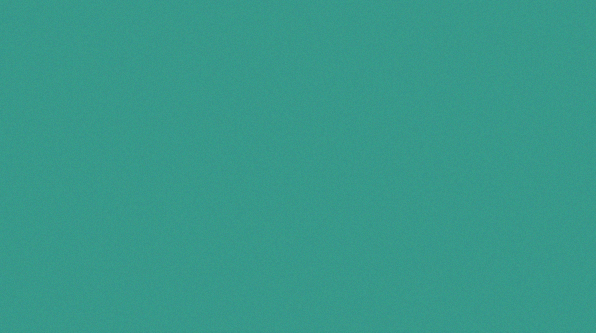 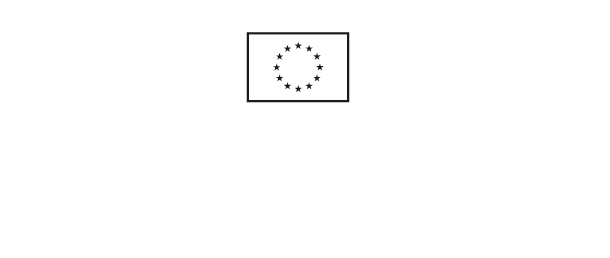 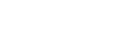 TOOL: Found Objects - Edge Generator
Reusability and recyclability
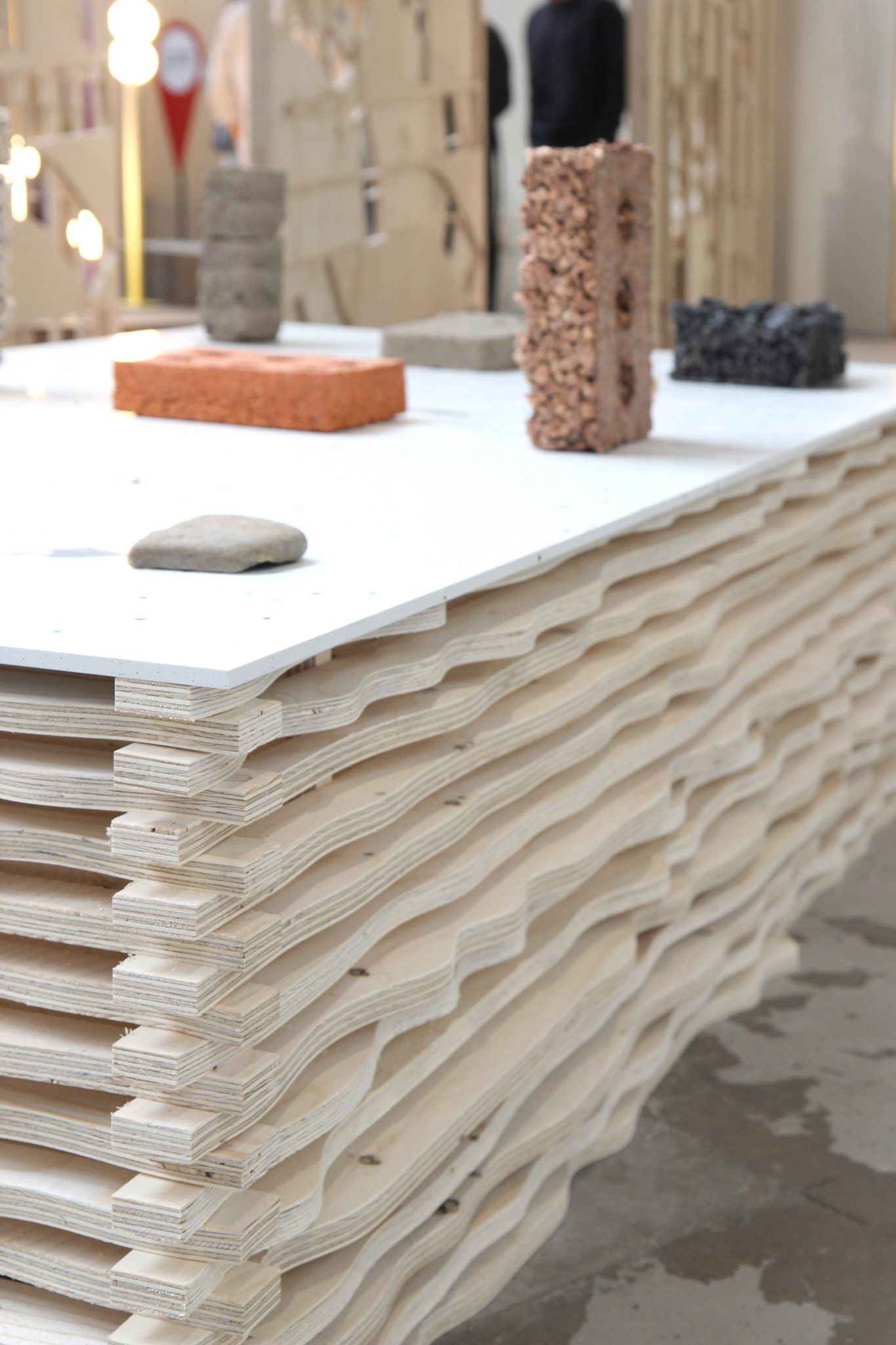 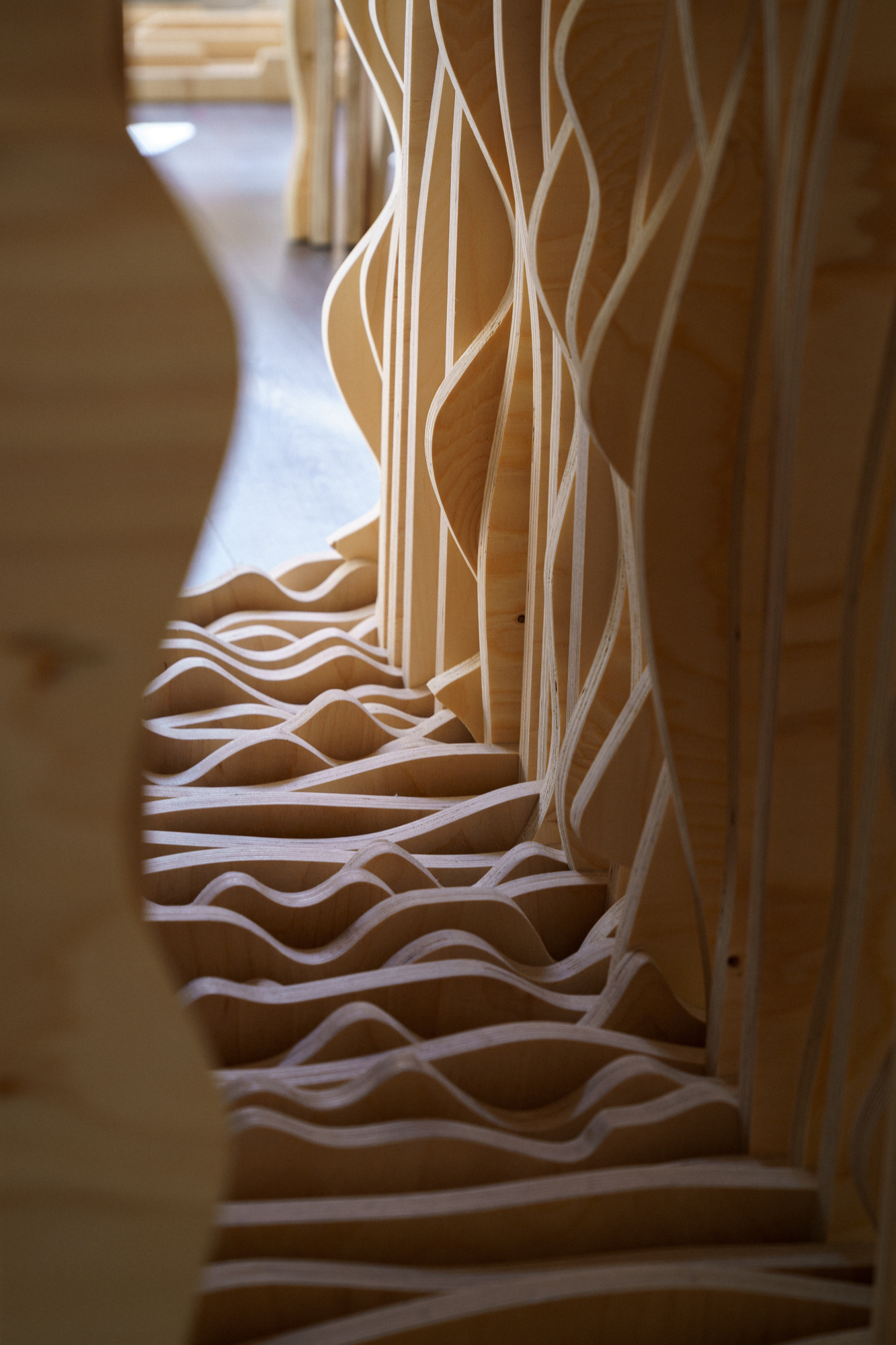 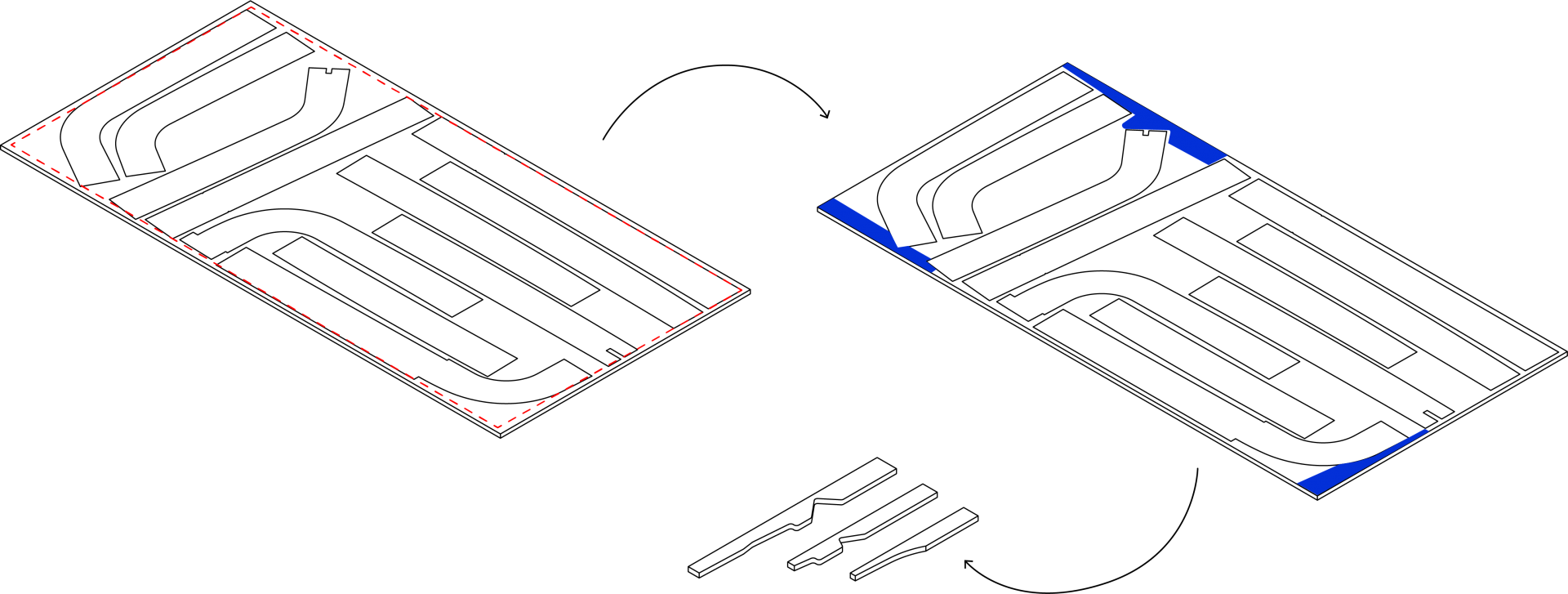 https://github.com/found-objects/FoundObjects
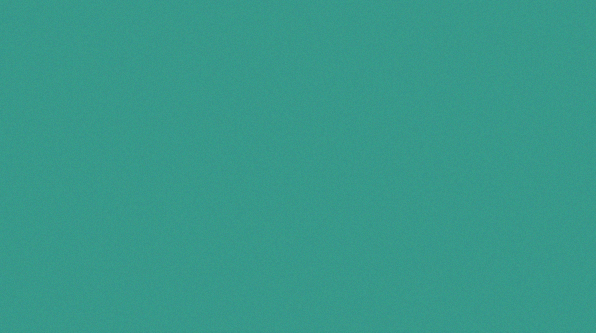 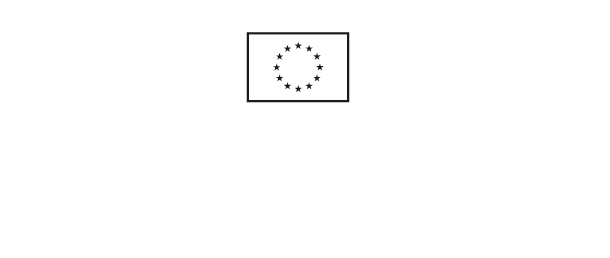 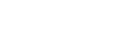 Open resources for LCAs and material comparisons
OpenLCA
The platform is freely available software for Life Cycle Assessment (LCA) developed by GreenDELTA in Berlin.
BYGGERIETS MATERIALEPYRAMIDE
This website is an online and interactive tool for calculating and comparing the (relative) carbon footprint of various materials.
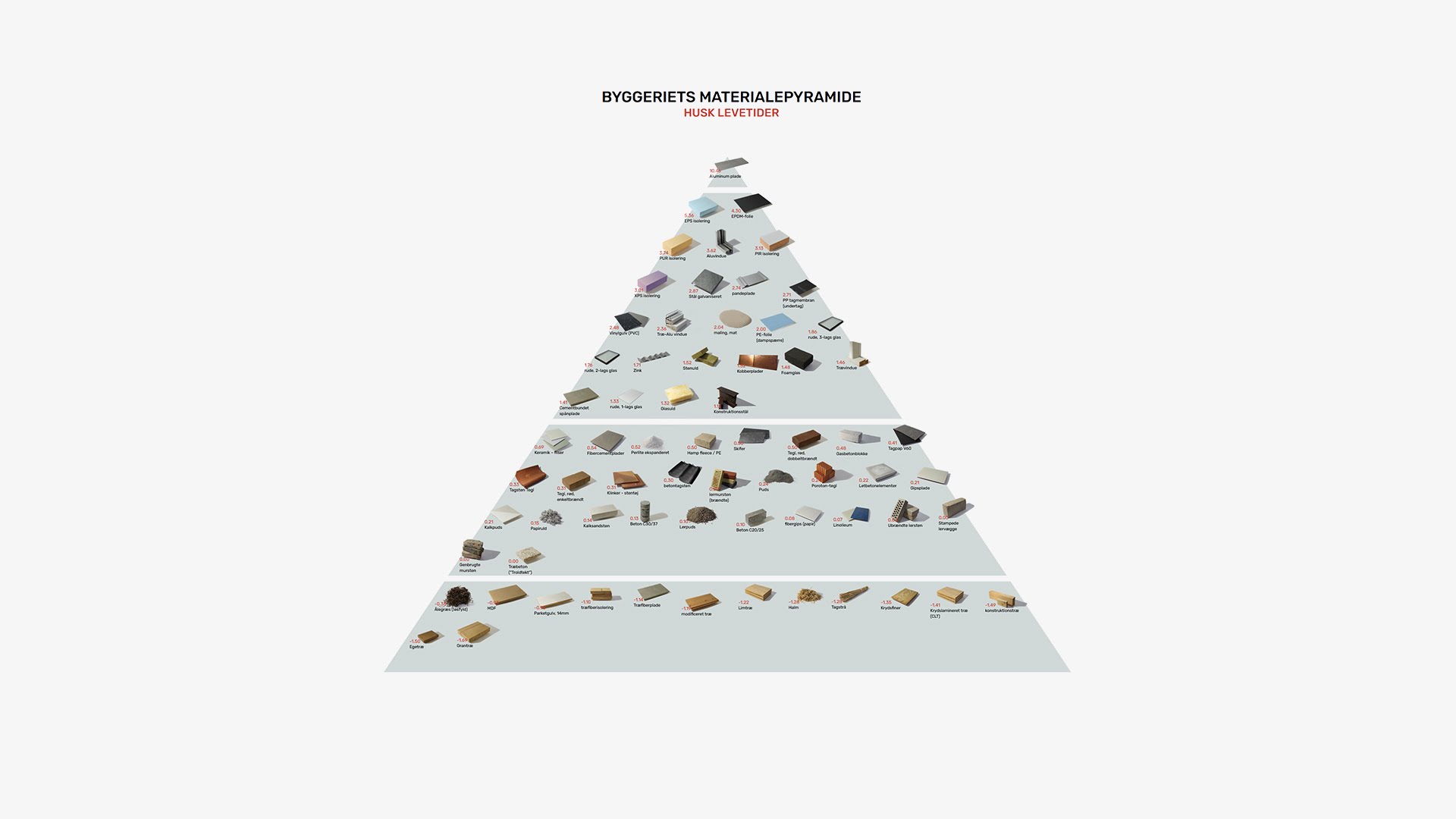 Open LCA tool and CO2 material calculations developed by CINARK – Center for Industriel Arkitektur, KADK and Vandkunsten
Interactive link to “Materialepyramiden”
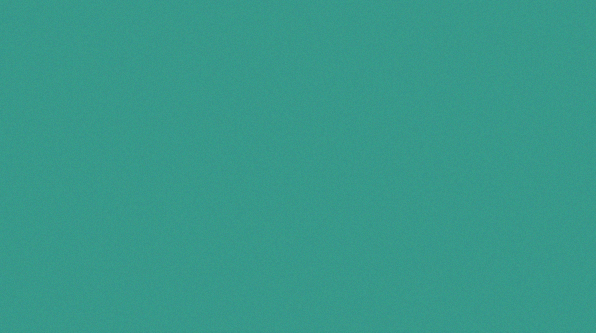 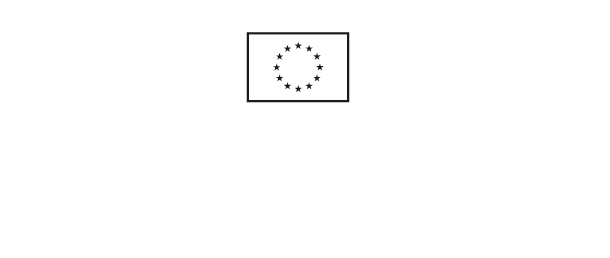 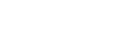 New waste materials and platforms
MATERIAL EXCHANGE PORTAL
The Material Reuse Portal brings together construction materials from multiple marketplaces to create a single place where reusable materials can be found. Developed as part of the EU funded project CIRCuIT.
THE UPCYCL
THE UPCYCL is a tool and a catalyst for the utilization of materials - even those with skewed dimensions and unrefined edges.
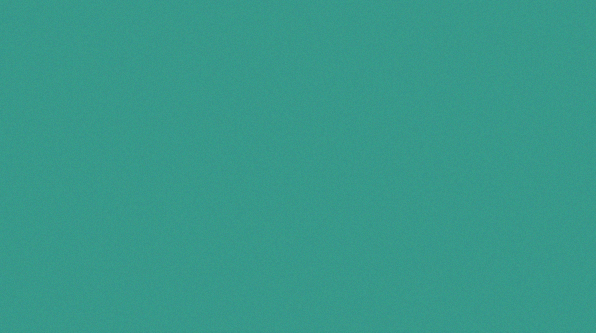 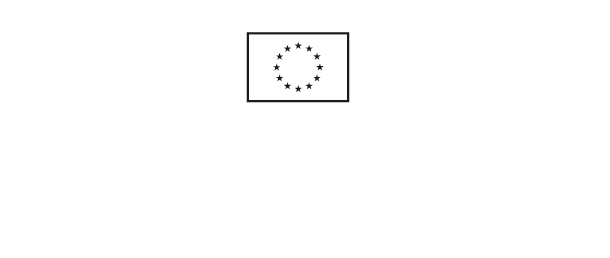 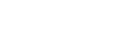 GENBYG
This website is an online and interactive tool for calculating and comparing the (relative) carbon footprint of various materials.
JJENSEN GENBRUG
This website is an online and interactive tool for calculating and comparing the (relative) carbon footprint of various materials.
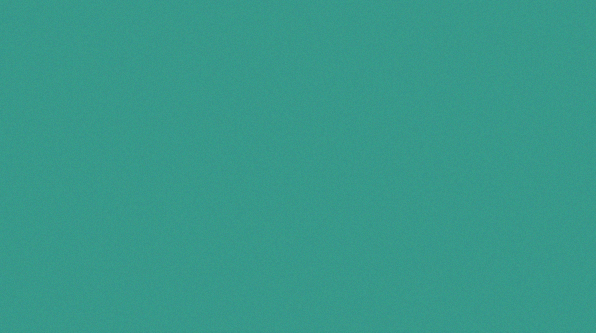 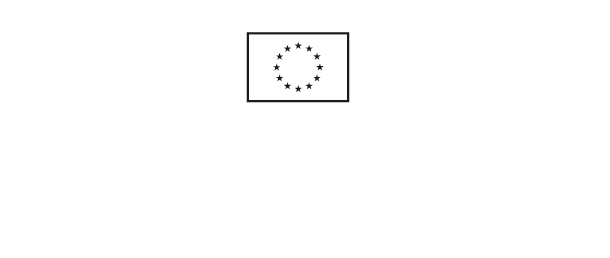 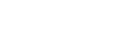 What to know more? Check out these articles and websites
https://distributeddesign.eu/how-makers-relate-their-work-to-circularity/

https://distributeddesign.eu/cities-as-distributed-and-decentralized-material-ecosystems-supporting-local-and-circular-production-within-all-sectors/

https://wikifactory.com/+wikifactory/stories/guide-to-design-for-disassembly-how-to-implement-it

https://www.teknologisk.dk/design-for-disassembly-haandbog-om-affaldsforebyggelse-i-byggeriet/40730

https://materialreuseportal.com/

https://wikifactory.com/